1972	12	4
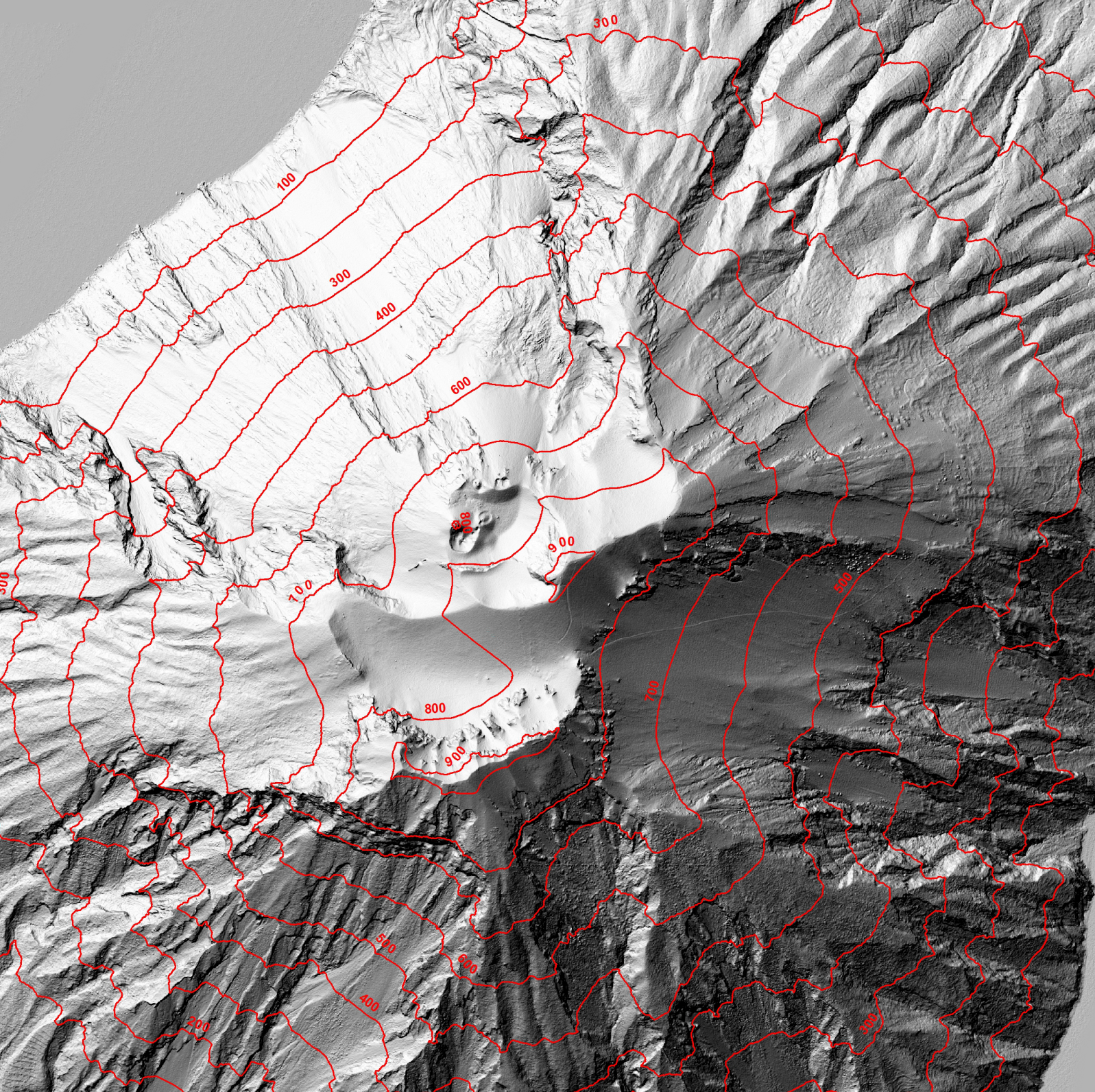 Uncertainty Class: High

Sciara del Fuoco: ND
30°
48° E
900 m
250 m
500 m
1989	3	26
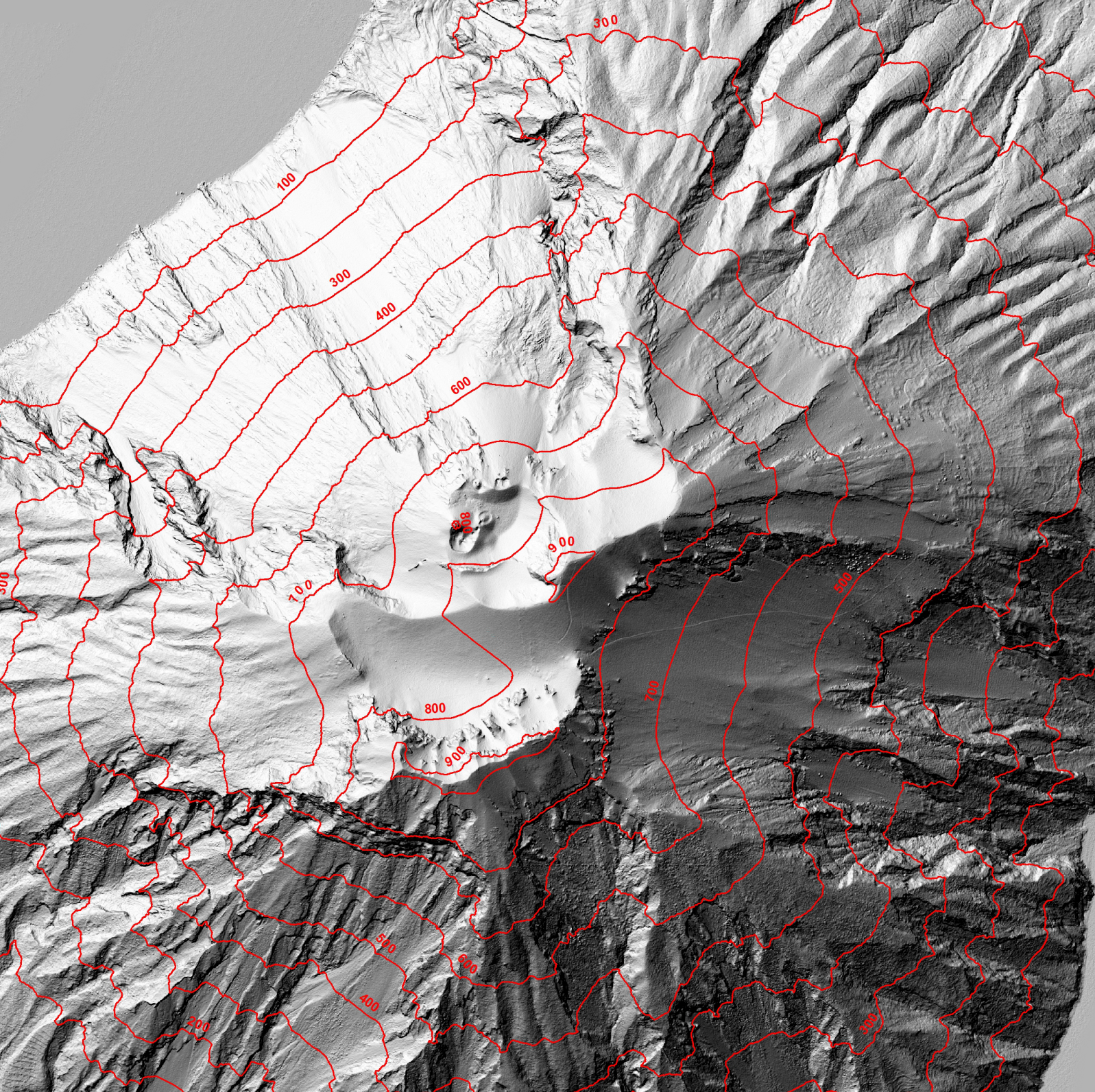 Uncertainty Class: High

Sciara del Fuoco: ND
27°
68° E
250 m
1000 m
133° E
600 m
38°
500 m
1992	9	1
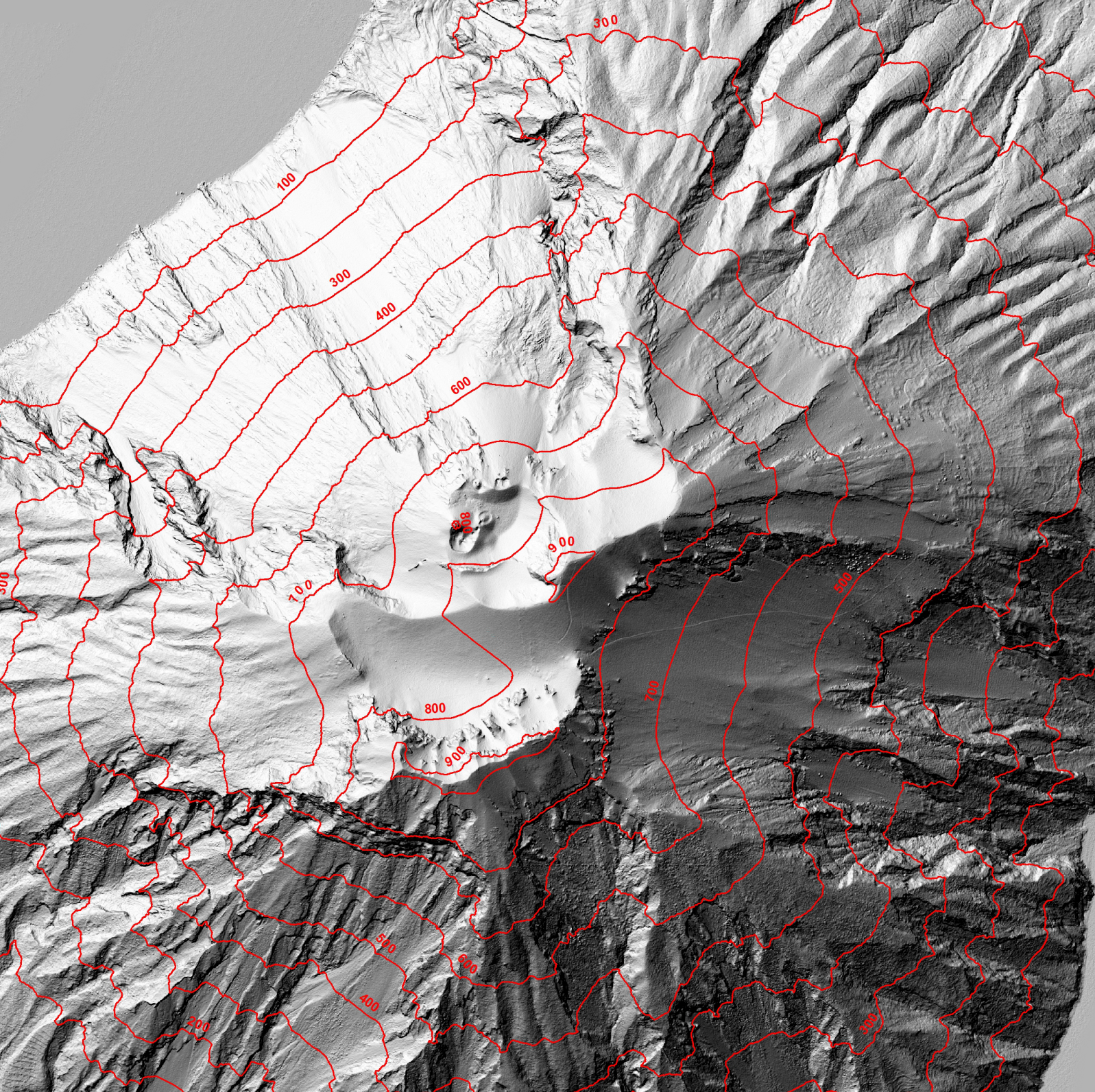 Uncertainty Class: High

Sciara del Fuoco: ND
250 m
400 m
125° E
30°
500 m
1993	10	16
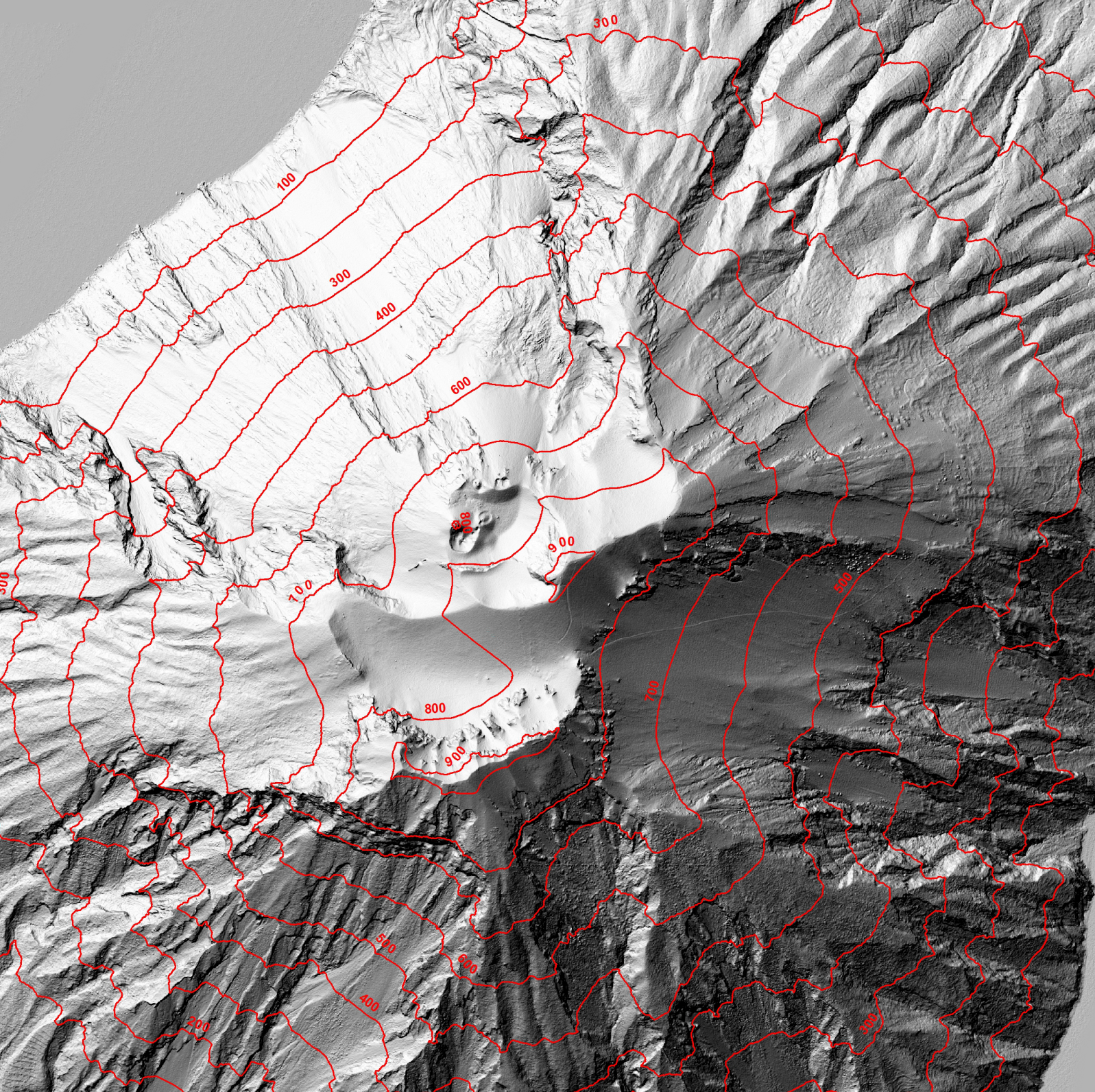 Uncertainty Class: Low

Sciara del Fuoco: ND
15°
57° E
250 m
600 m
135° E
600 m
45°
500 m
1995	3	5
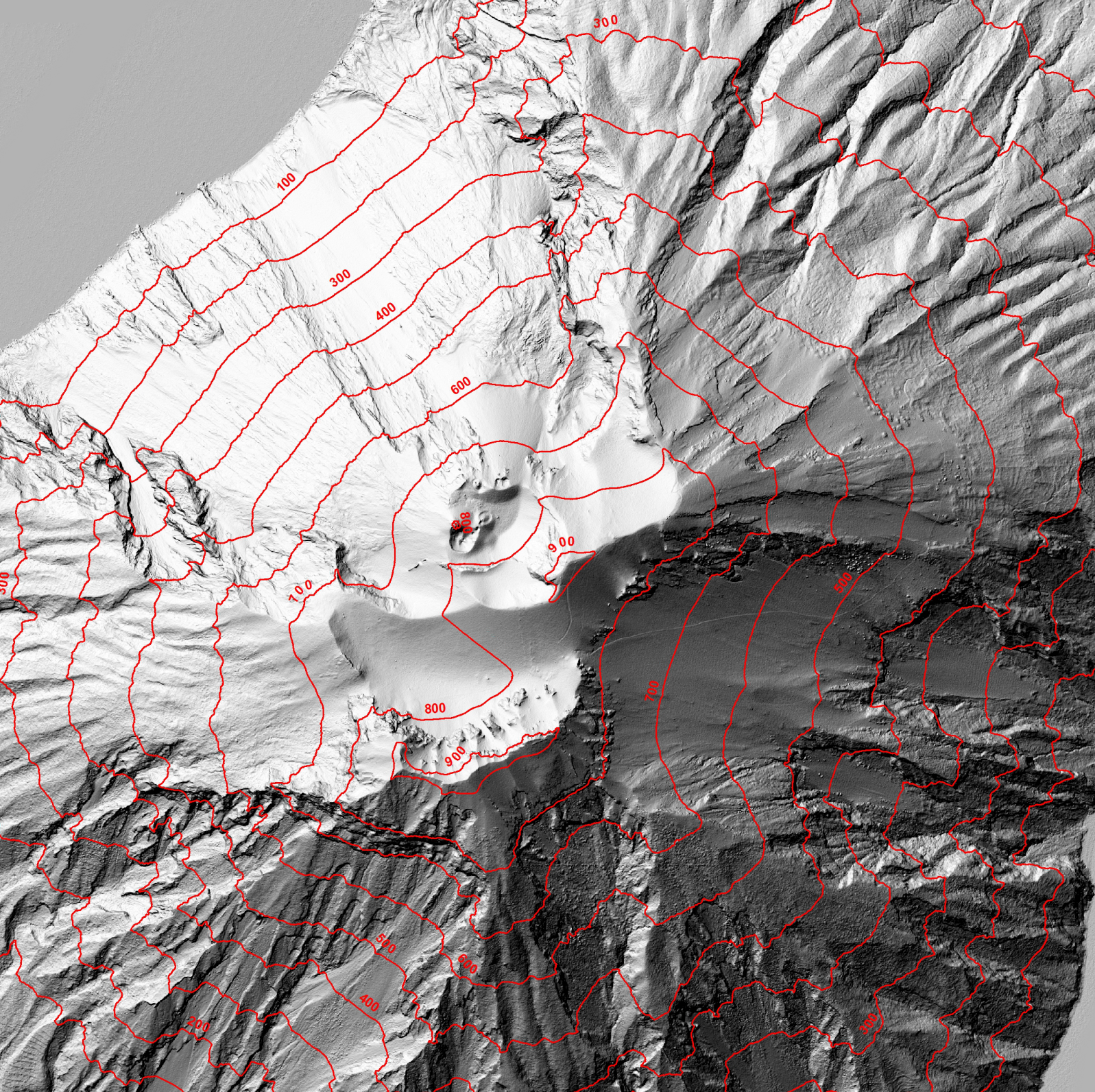 Uncertainty Class: High

Sciara del Fuoco: ND
250 m
155° E
600 m
43°
500 m
1996	2	16
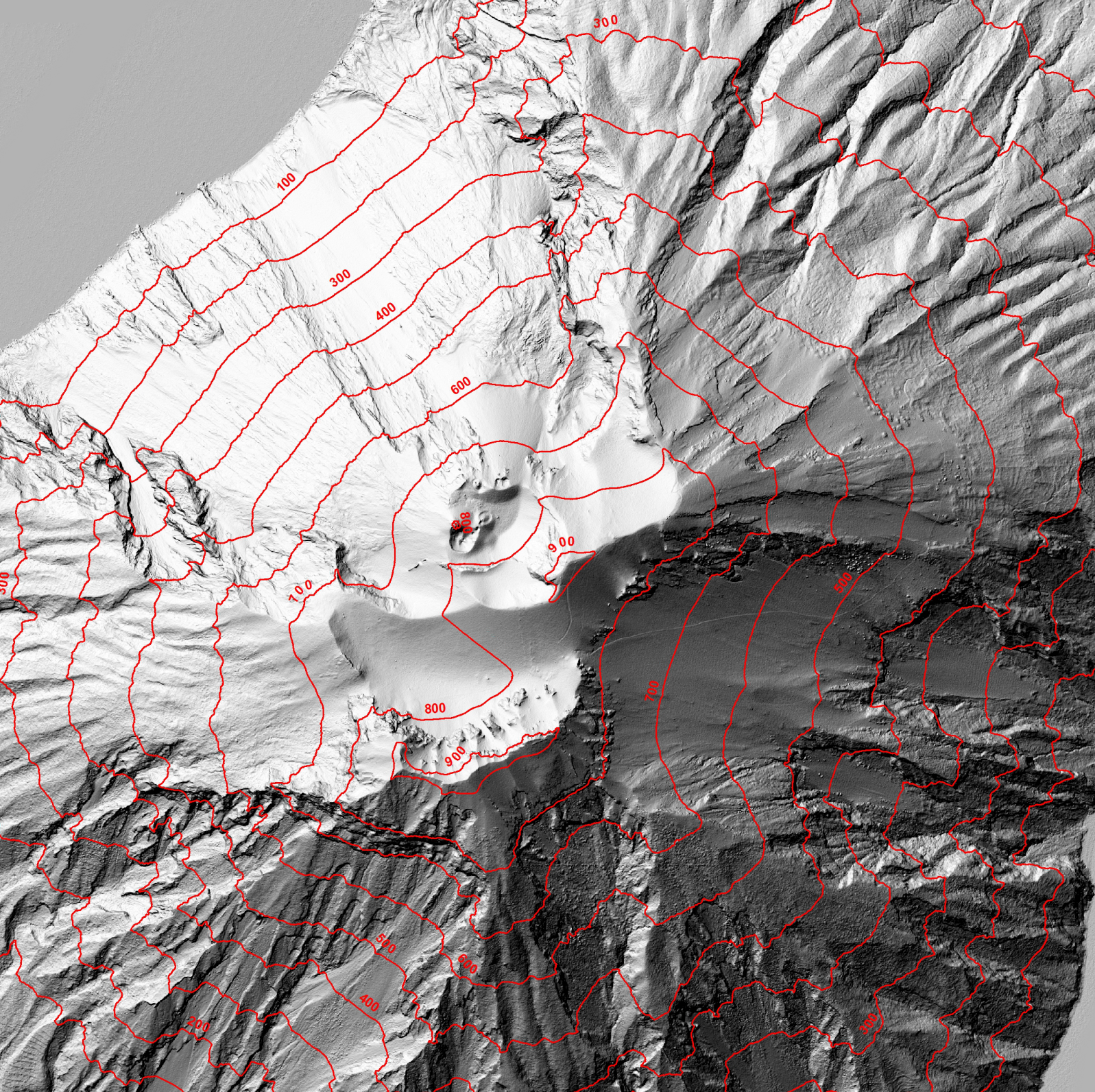 Uncertainty Class: High

Sciara del Fuoco: ND
250 m
175° E
500 m
33°
500 m
1996	6	1
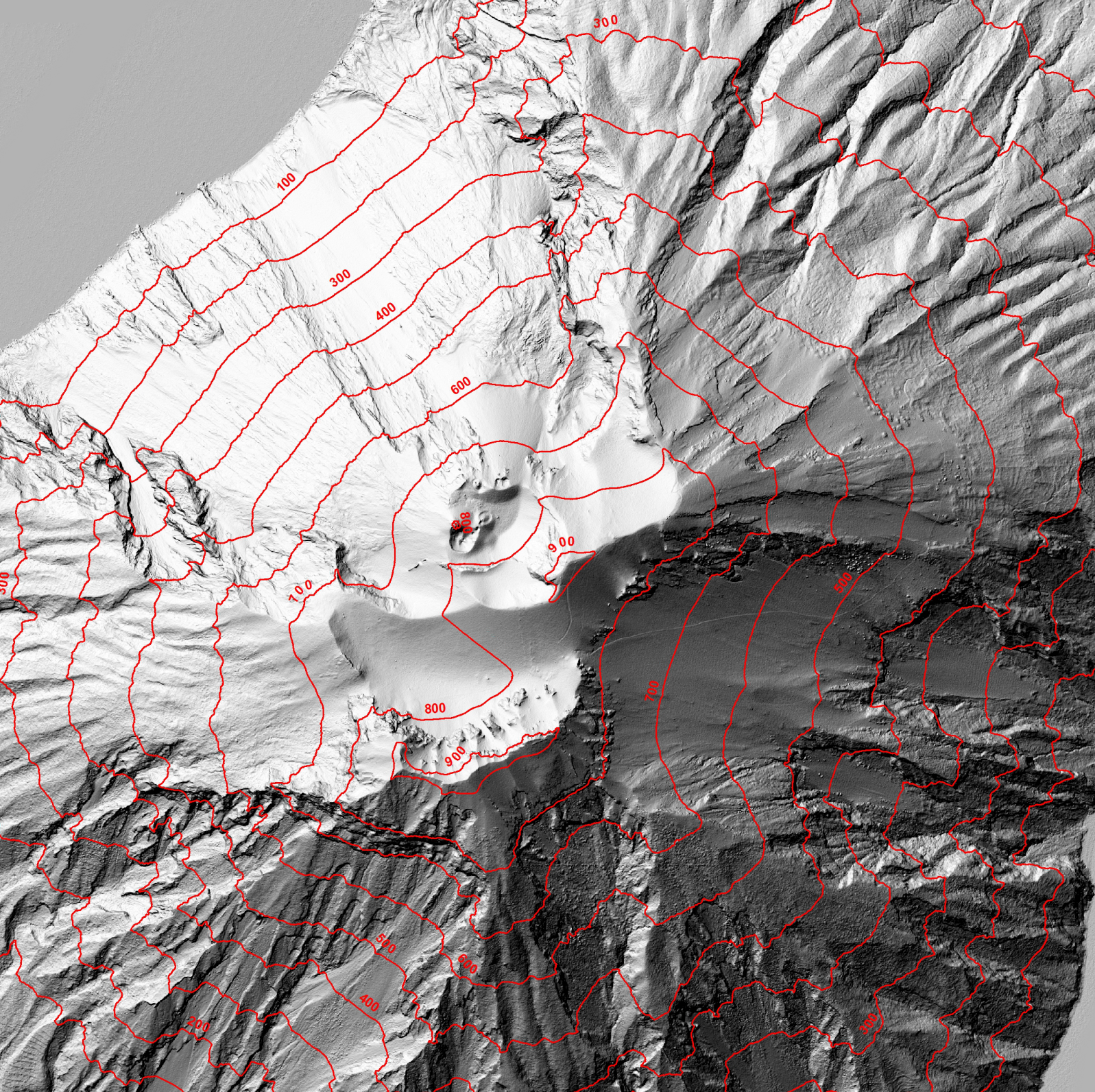 Uncertainty Class: High

Sciara del Fuoco: ND
50°
50° E
1000 m
500 m
500 m
1996	6	6
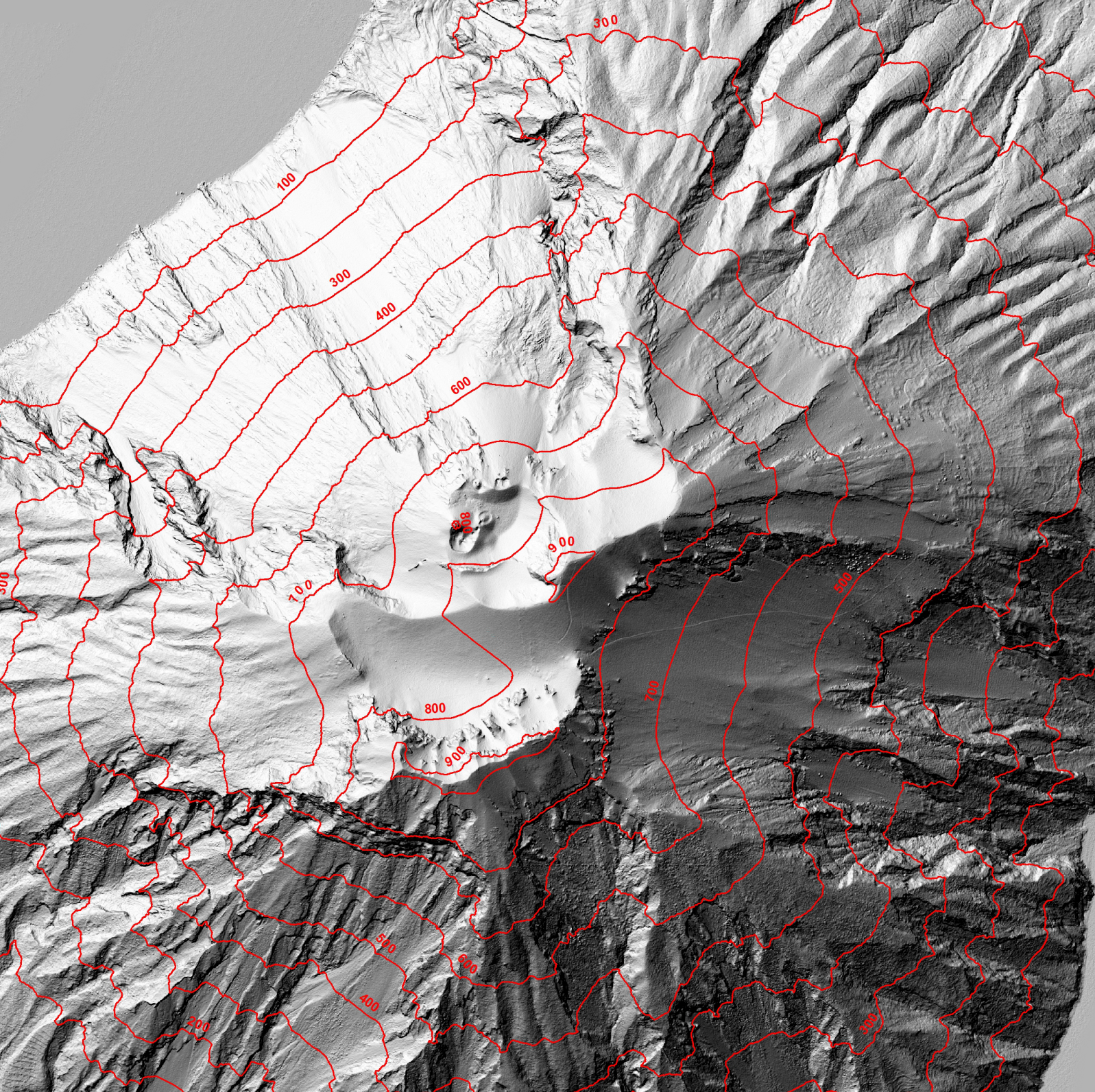 Uncertainty Class: High

Sciara del Fuoco: Yes
35°
345° E
400 m
135° E
250 m
35°
400 m
500 m
1996	9	4
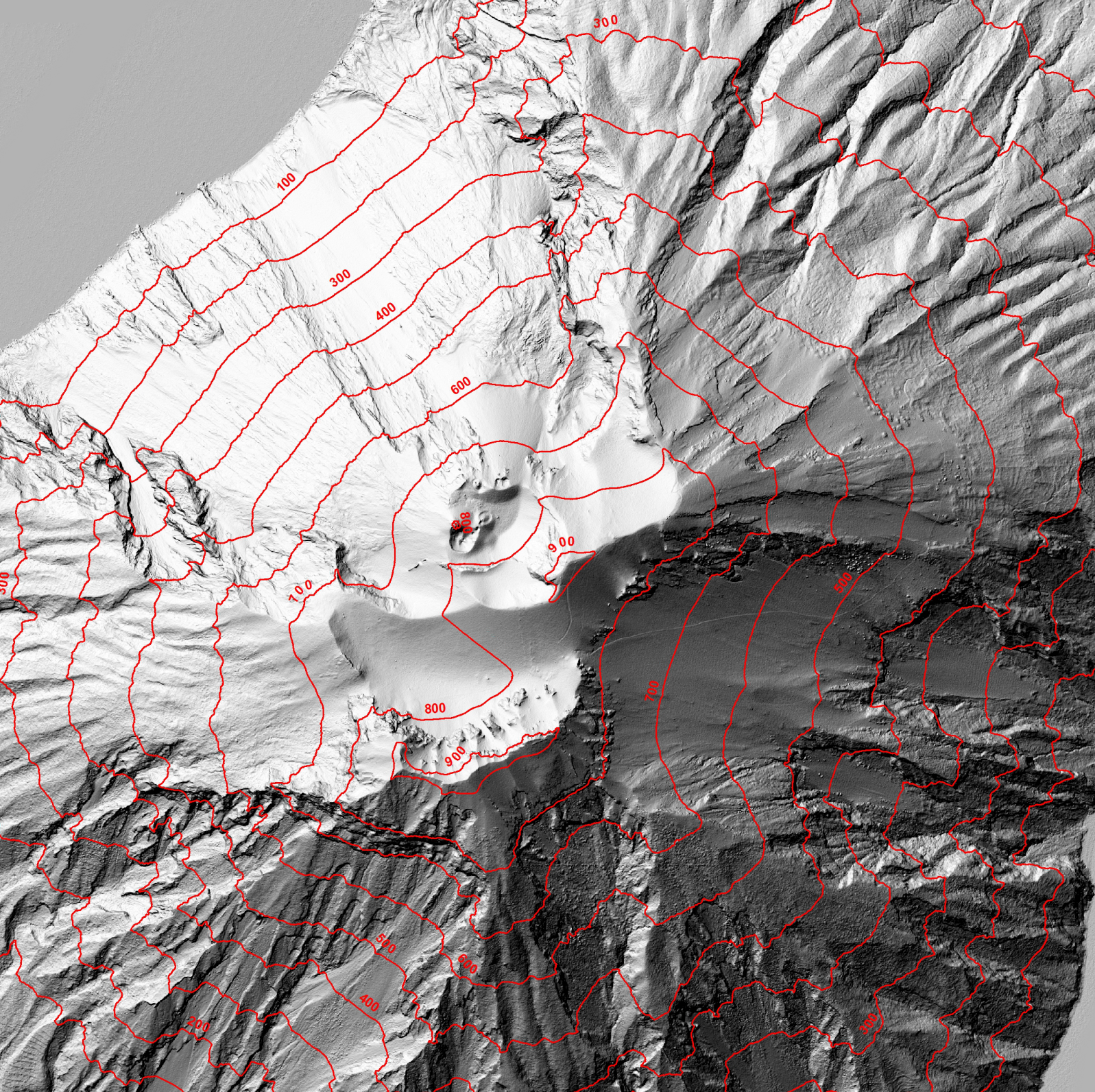 33°
Uncertainty Class: Low

Sciara del Fuoco: Yes
33° E
1100 m
500 m
500 m
1998	1	16
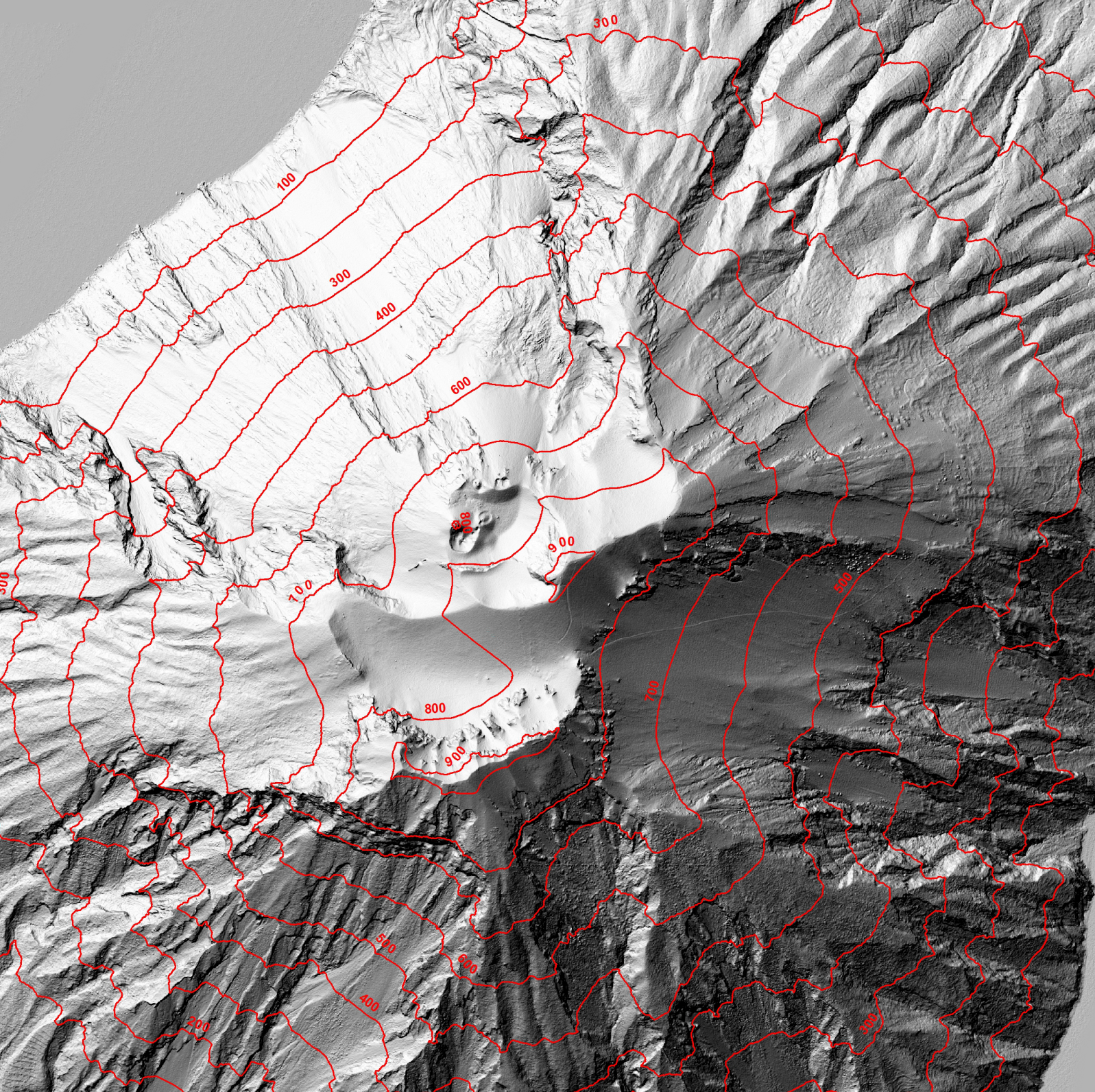 Uncertainty Class: High

Sciara del Fuoco: ND
250 m
400 m
140° E
50°
500 m
1998	8	23
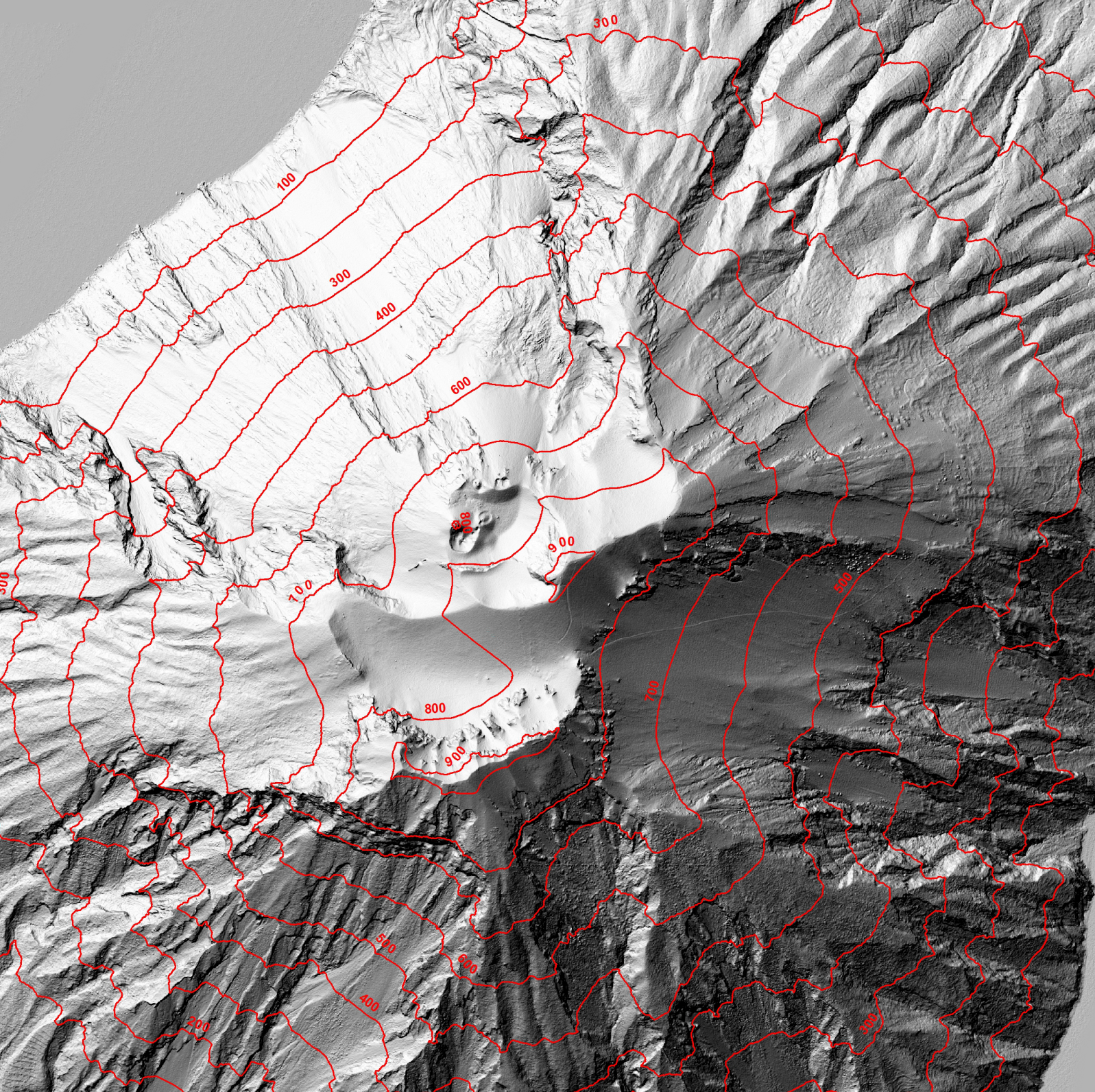 Uncertainty Class: Low

Sciara del Fuoco: ND
23°
1000 m
45° E
250 m
125° E
600 m
57°
500 m
1998	9	8
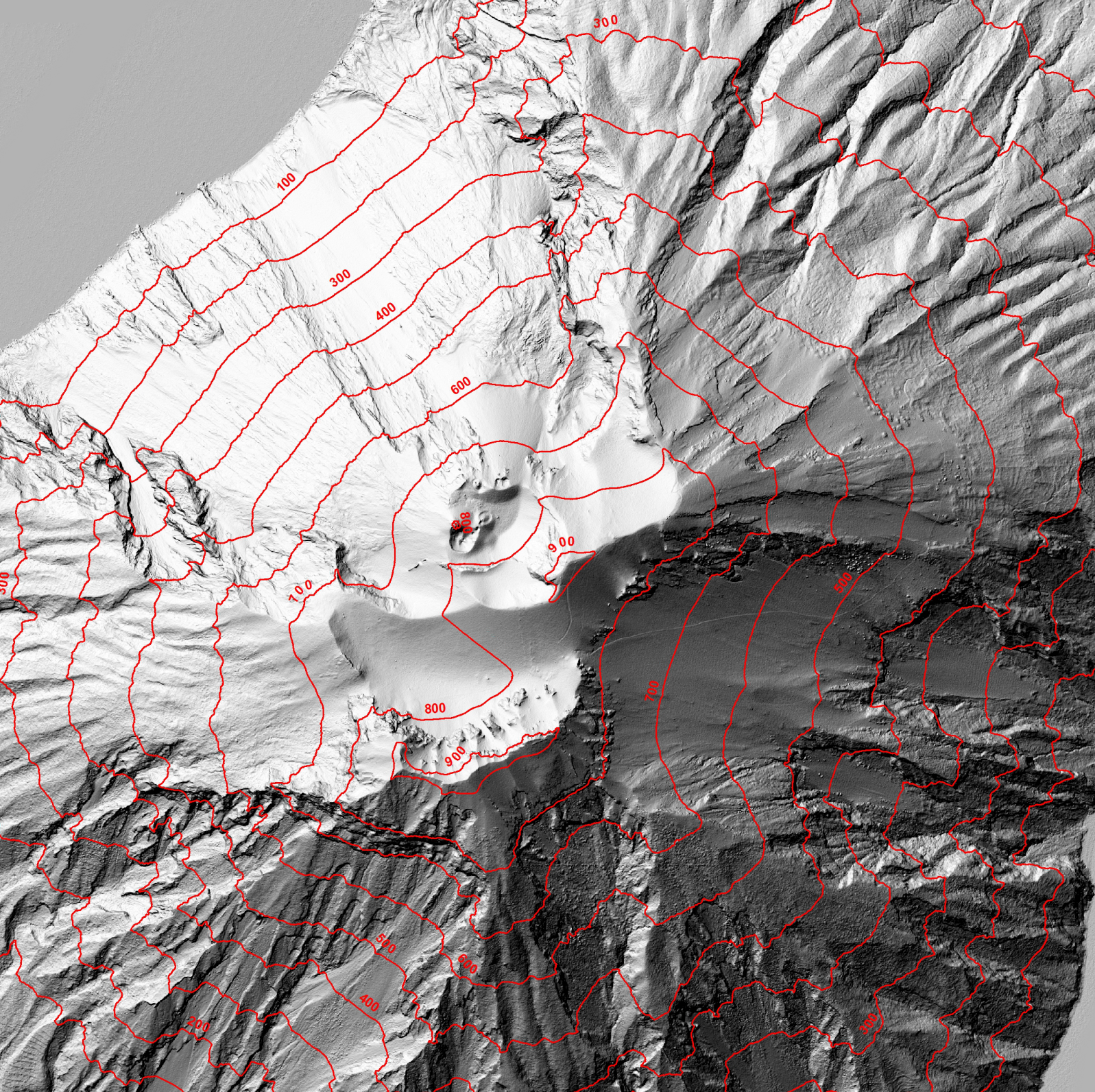 Uncertainty Class: Low

Sciara del Fuoco: Yes
48°
7° E
900 m
250 m
119° E
600 m
64°
500 m
1998	11	24
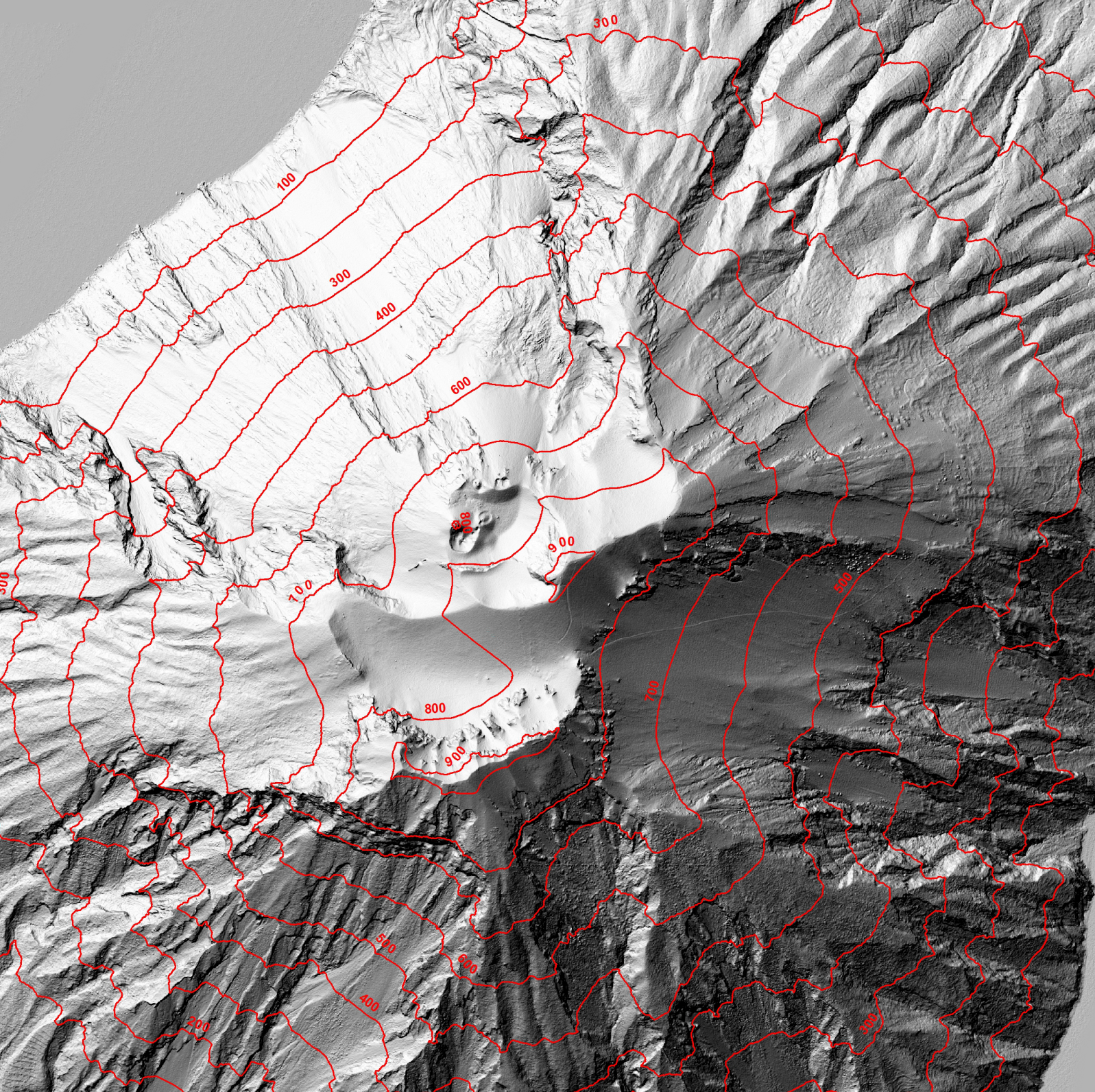 Uncertainty Class: Low

Sciara del Fuoco: ND
250 m
500 m
130° E
50°
500 m
1999	8	25
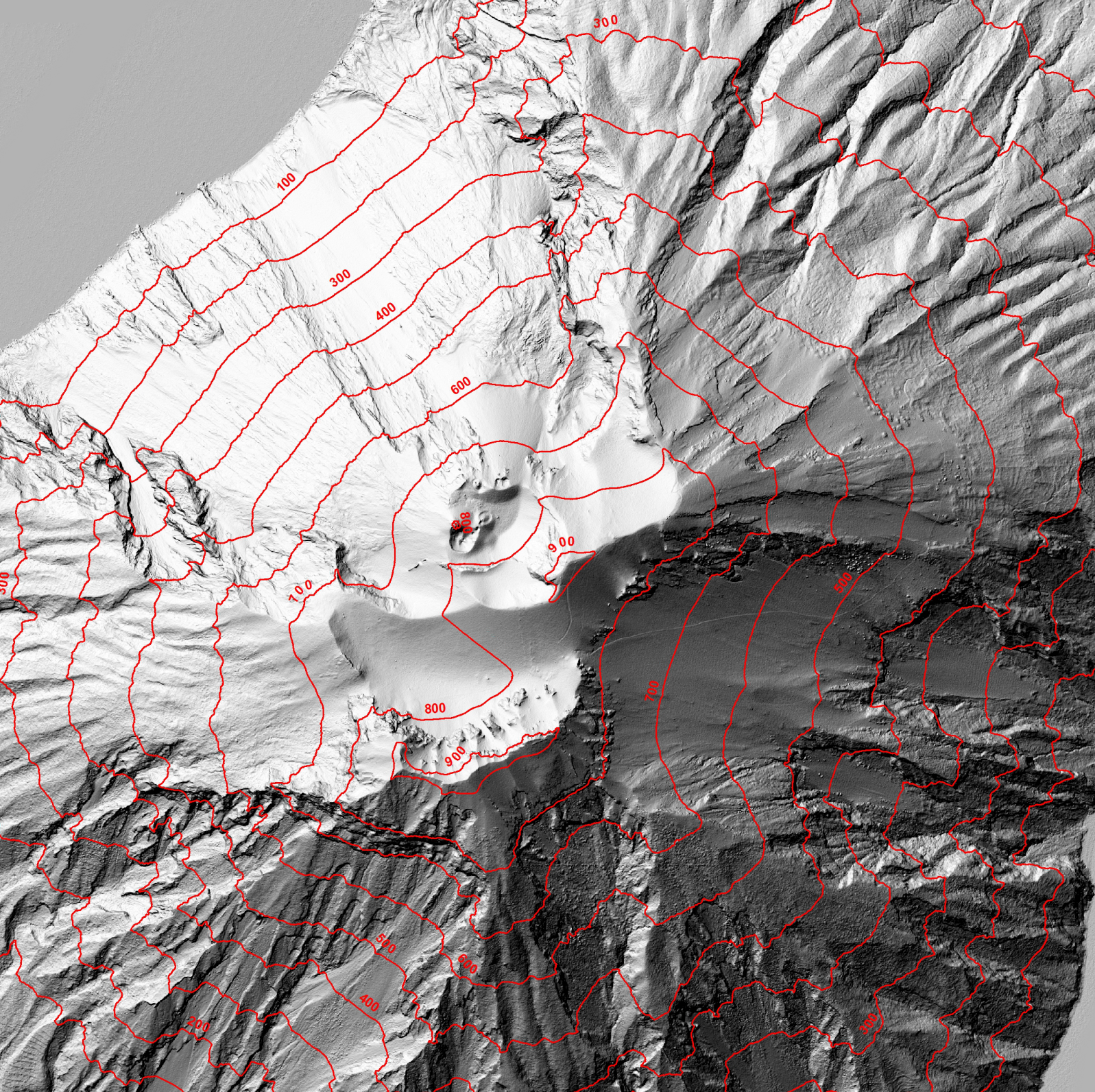 Uncertainty Class: Low

Sciara del Fuoco: ND
55° E
15°
250 m
500 m
135° E
400 m
52°
500 m
2001	10	20
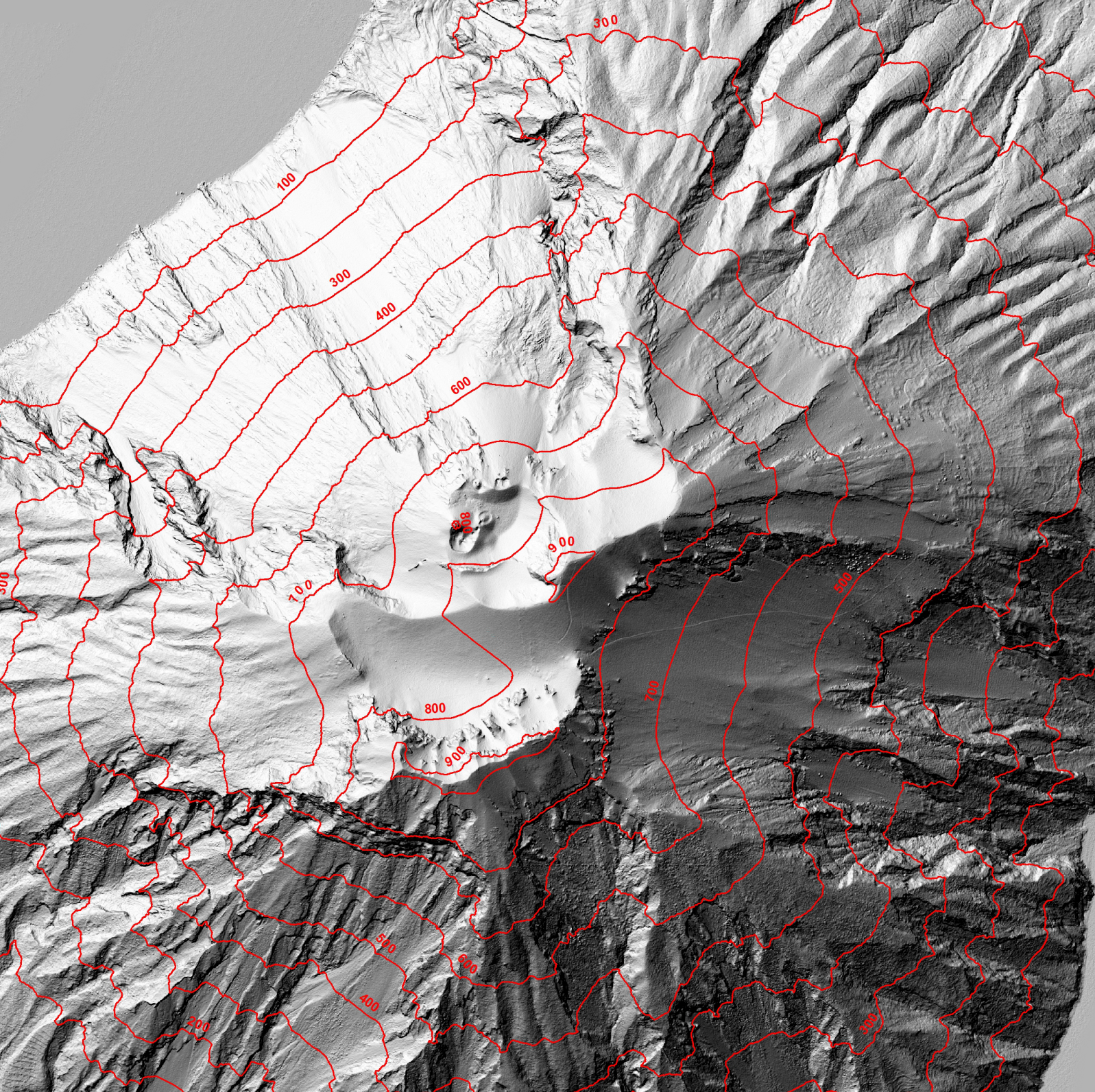 Uncertainty Class: High

Sciara del Fuoco: ND
23°
56° E
250 m
800 m
155° E
600 m
48°
500 m
2002	1	23
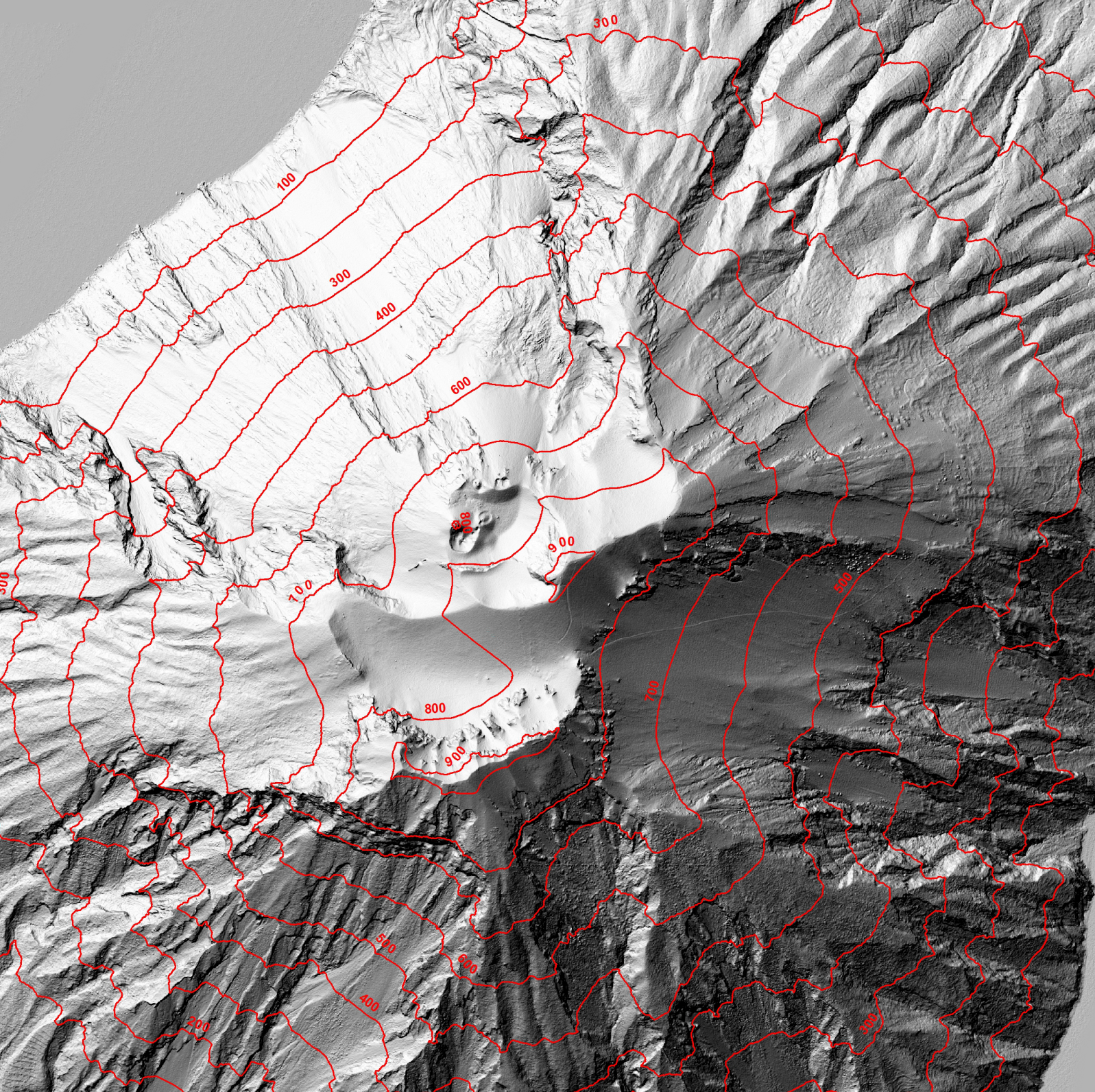 Uncertainty Class: Low

Sciara del Fuoco: ND
250 m
500 m
130° E
55°
500 m
2002	7	24
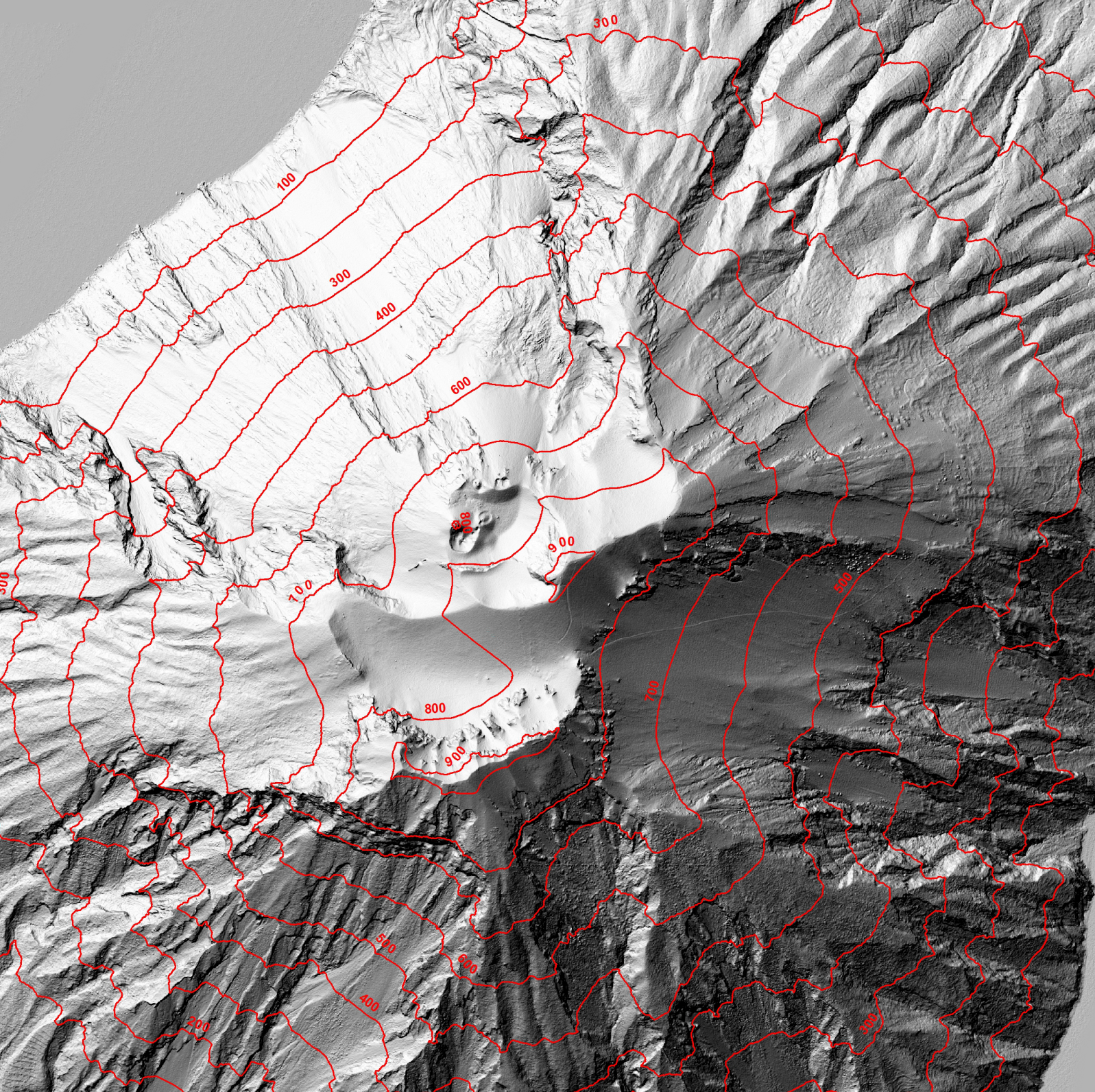 Uncertainty Class: High

Sciara del Fuoco: ND
250 m
500 m
18°
100° E
163° E
400 m
20°
500 m
2005	8	5
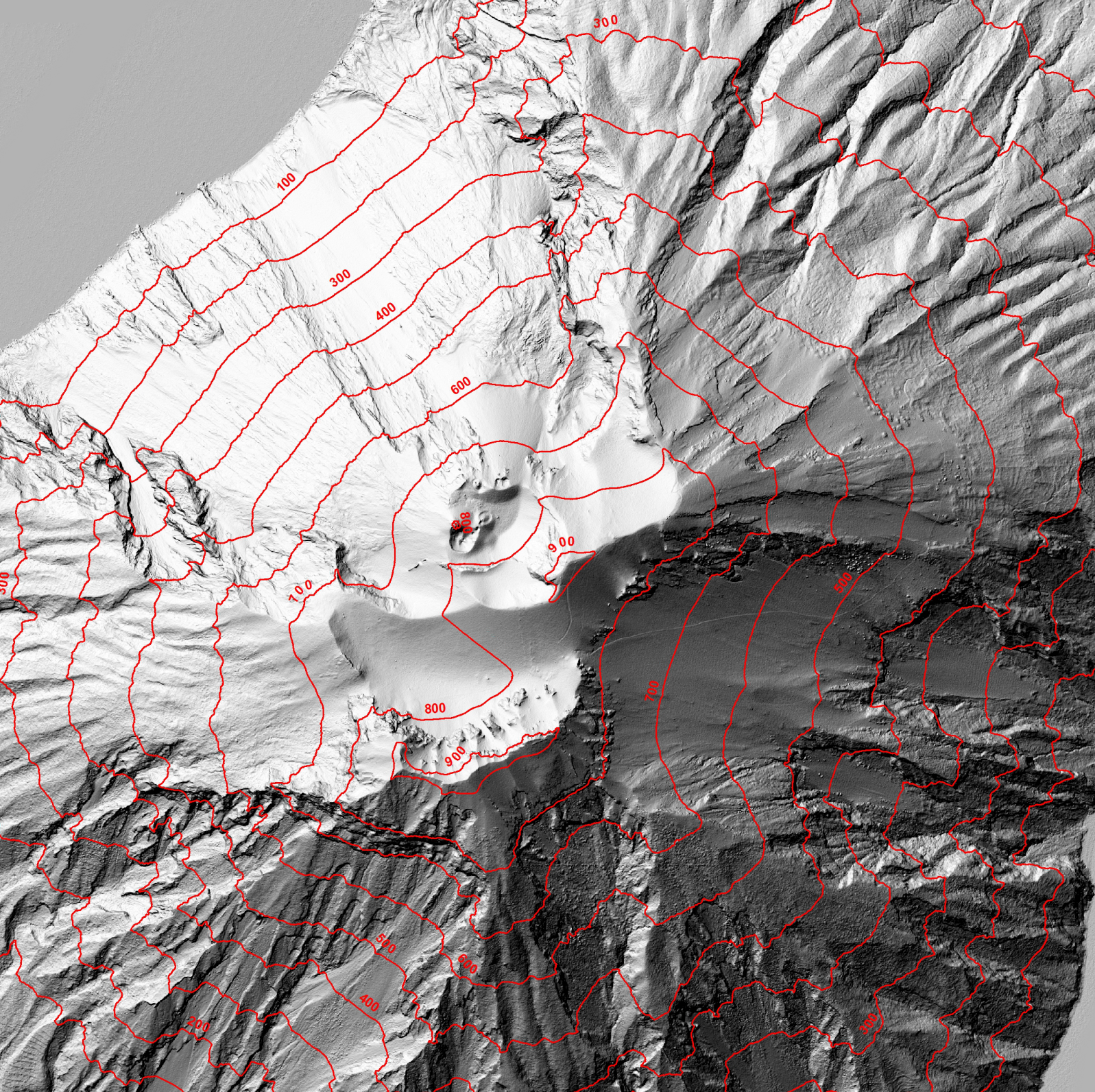 Uncertainty Class: High

Sciara del Fuoco: ND
250 m
153° E
600 m
24°
500 m
2008	2	29
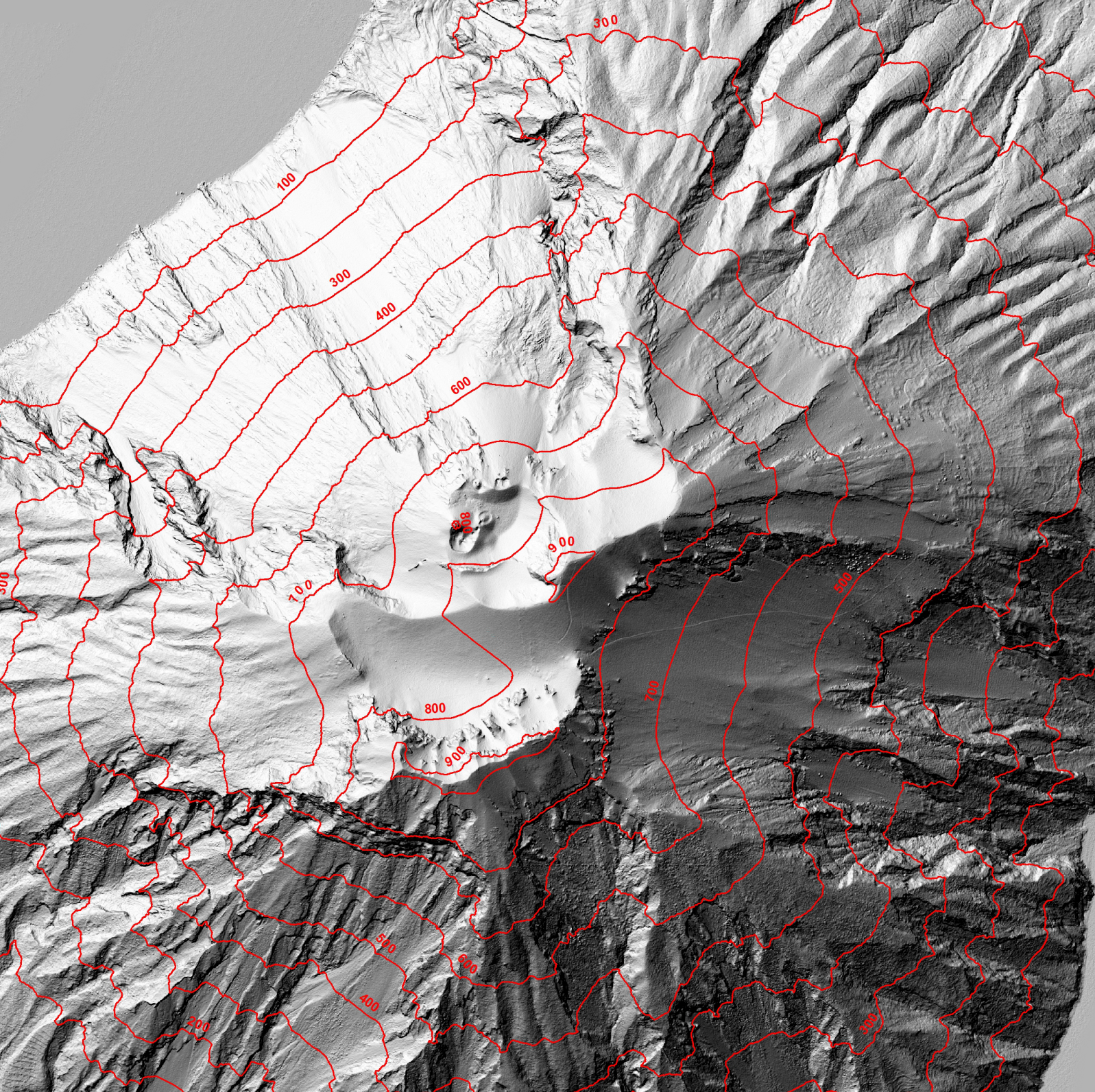 Uncertainty Class: High

Sciara del Fuoco: Yes
27°
0° E
400 m
250 m
500 m
2008	12	6
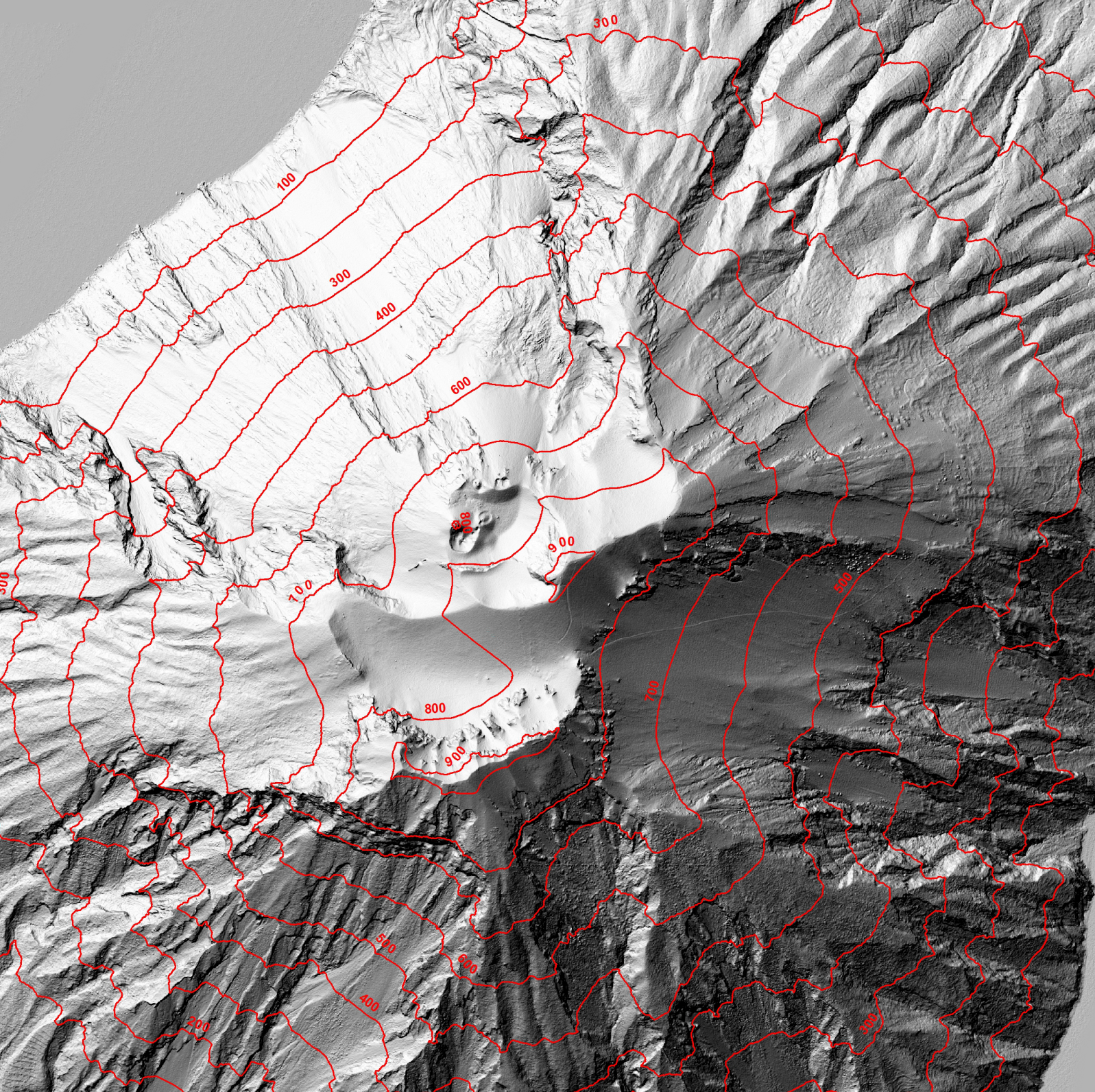 Uncertainty Class: High

Sciara del Fuoco: ND
300 m
500 m
2009	5	3
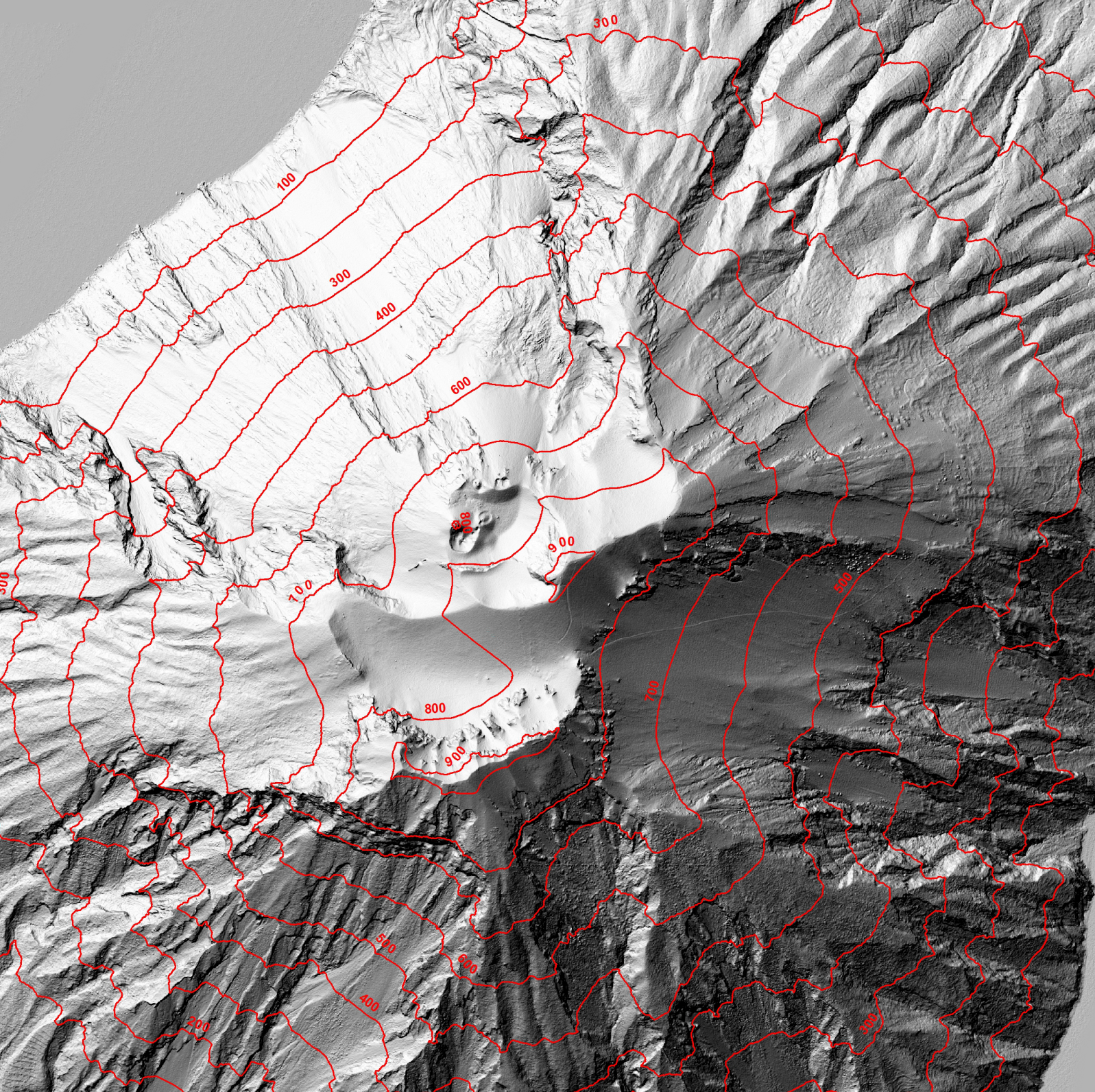 Uncertainty Class: Low

Sciara del Fuoco: 
Yes (< 250 m)
250 m
38°
400 m
77° E
500 m
2009	8	11
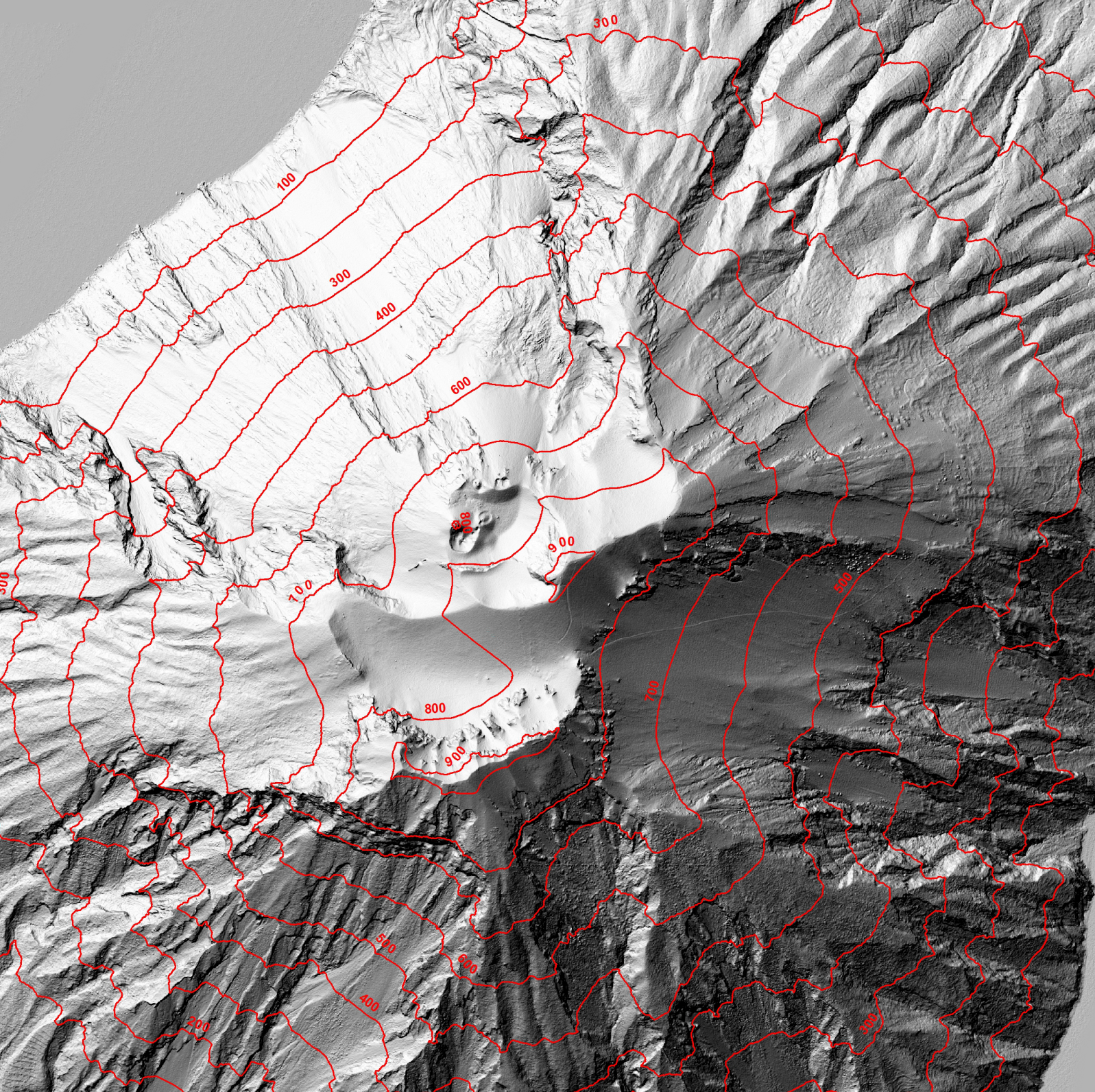 Uncertainty Class: Low

Sciara del Fuoco: ND
20°
250 m
650 m
75° E
500 m
2009	8	24
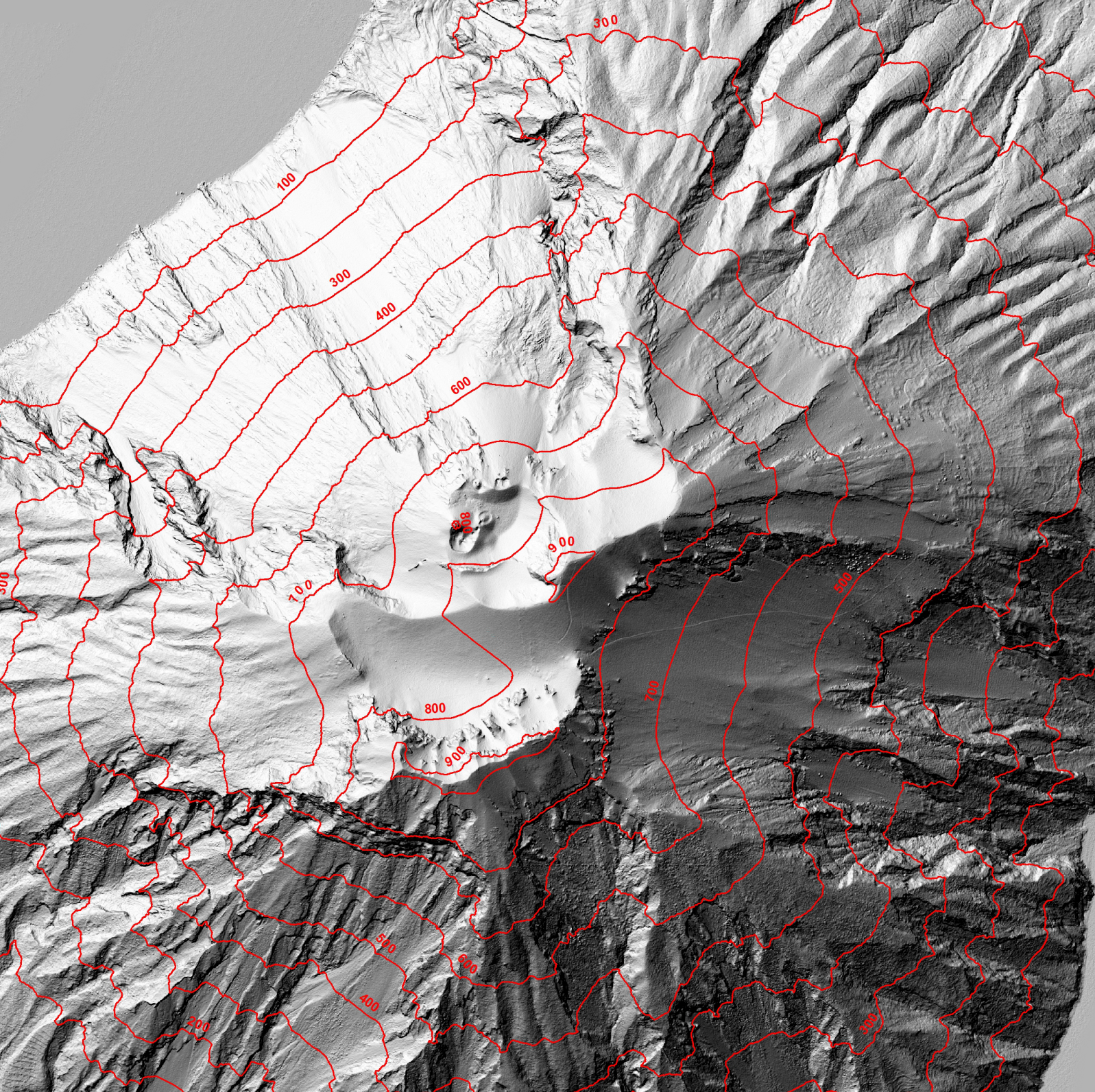 Uncertainty Class: Low

Sciara del Fuoco: Yes
500 m
60°
92° E
350 m
500 m
2010	1	10
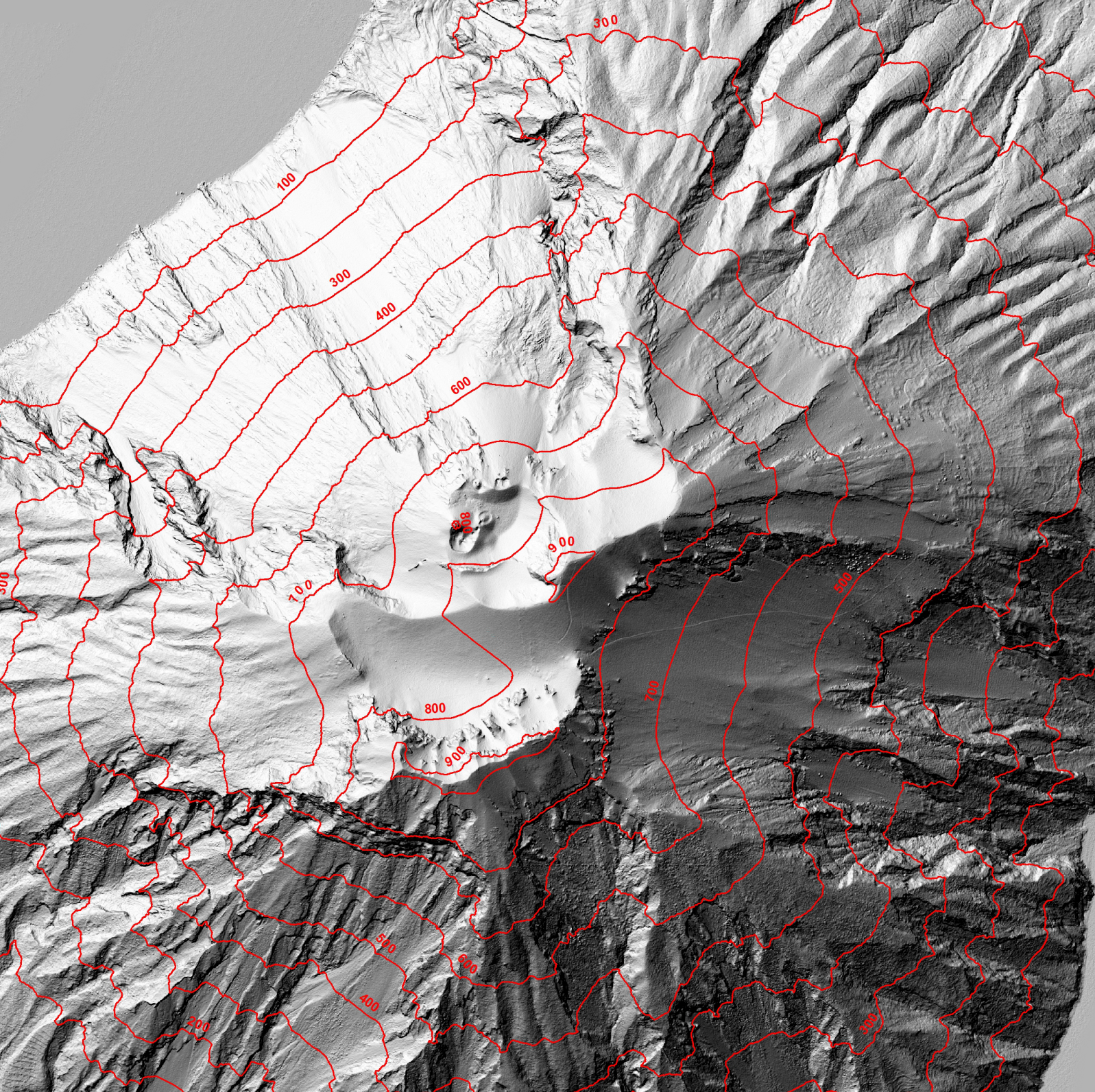 Uncertainty Class: Low

Sciara del Fuoco:
Not affected
700 m
57°
88° E
250 m
500 m
2010	1	21
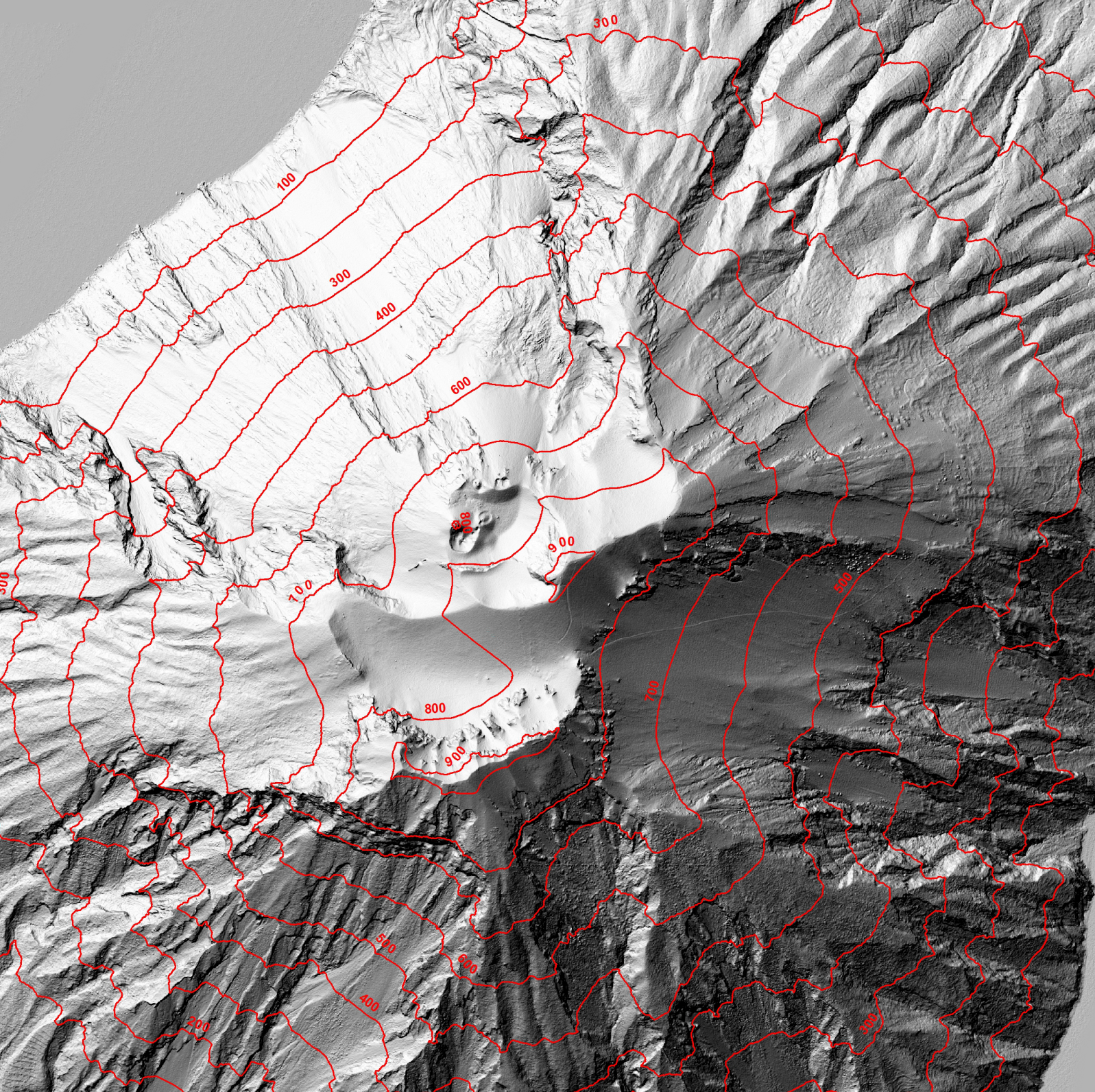 Uncertainty Class: Low

Sciara del Fuoco: ND
250 m
400 m
180° E
50°
500 m
2011	7	5
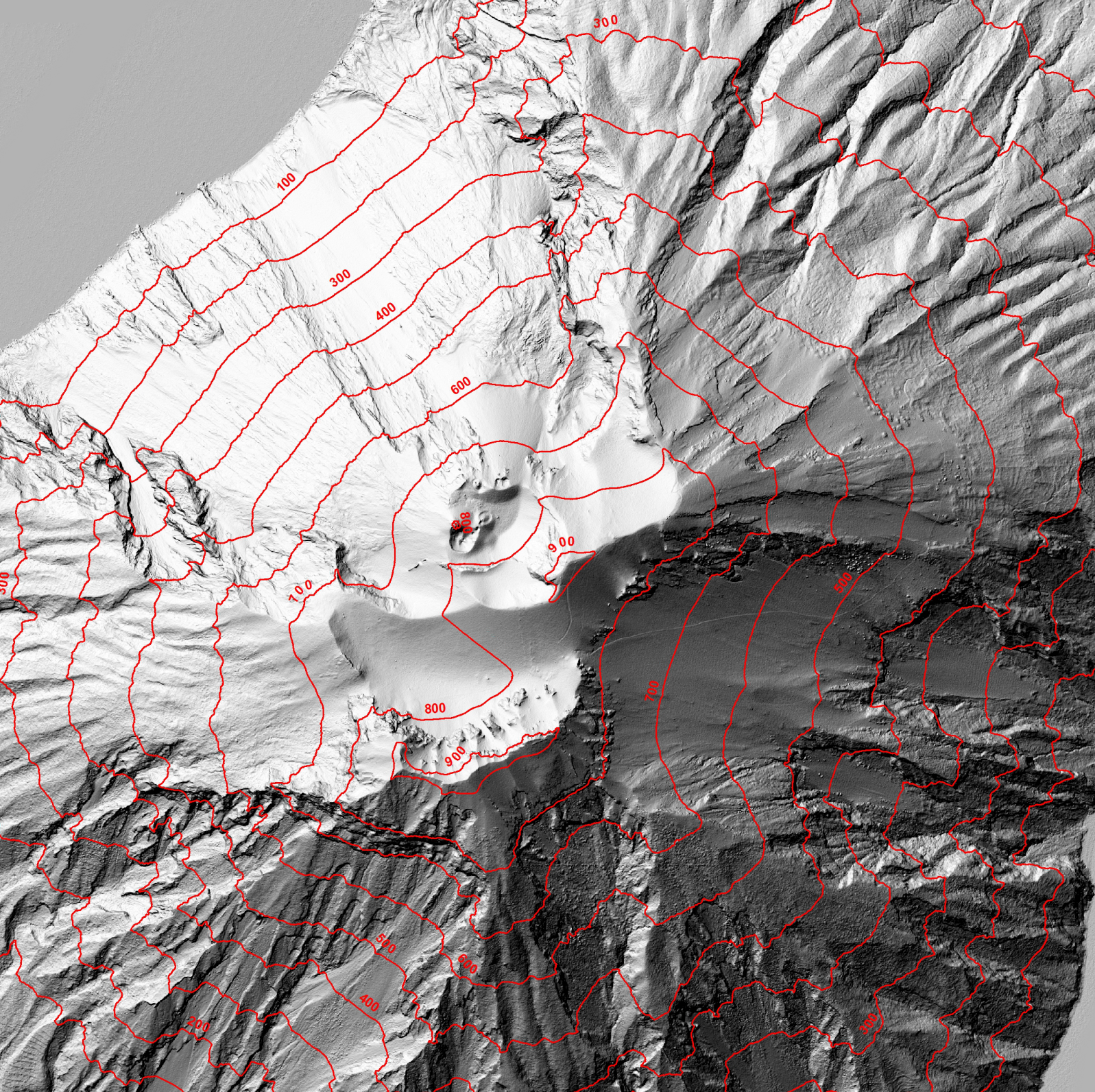 Uncertainty Class: High

Sciara del Fuoco: ND
250 m
400 m
12°
118° E
500 m
2012	2	15
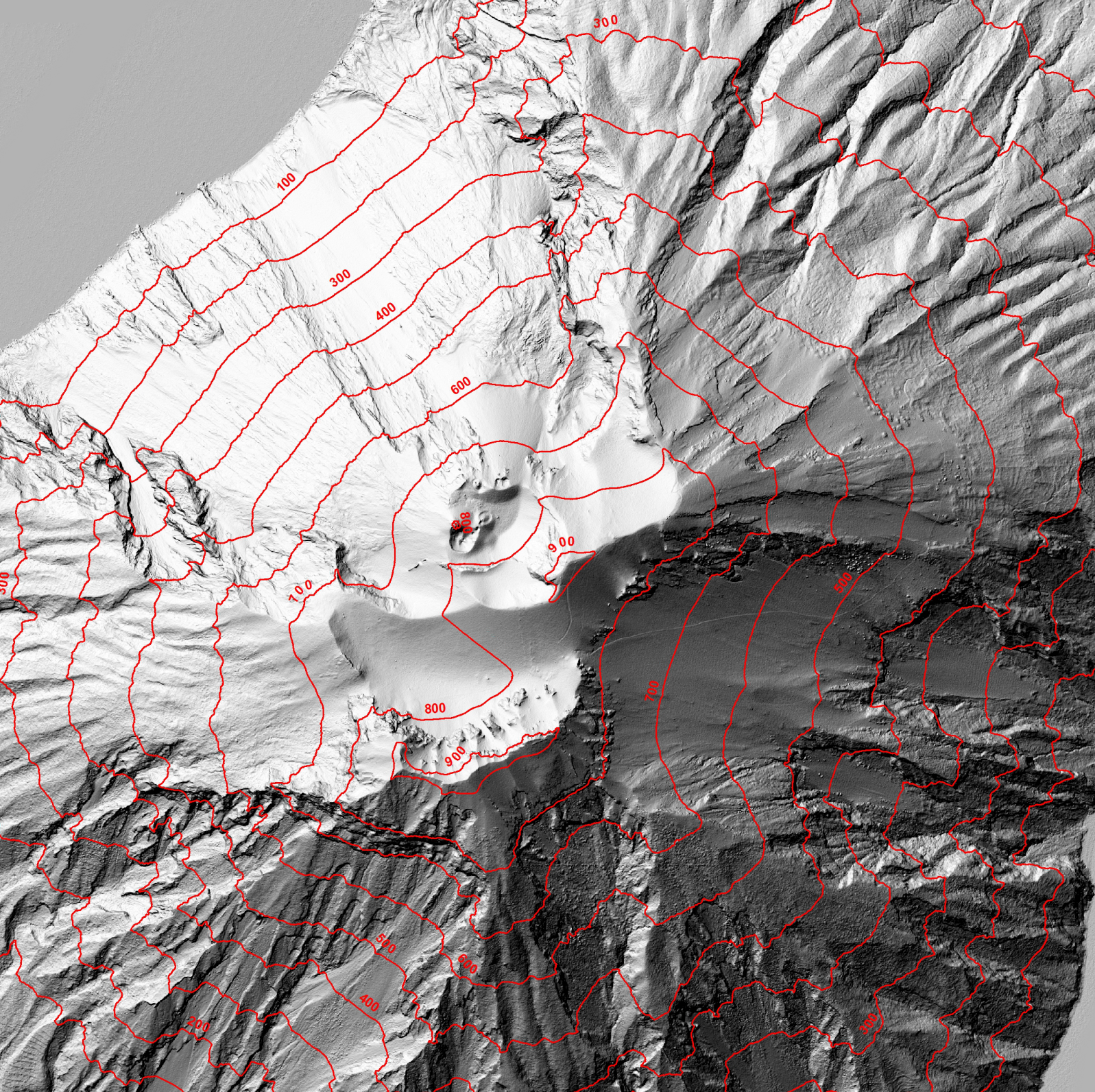 Uncertainty Class: High

Sciara del Fuoco: Yes (upper part)
250 m
350 m
135° E
35°
500 m
2017	7	26
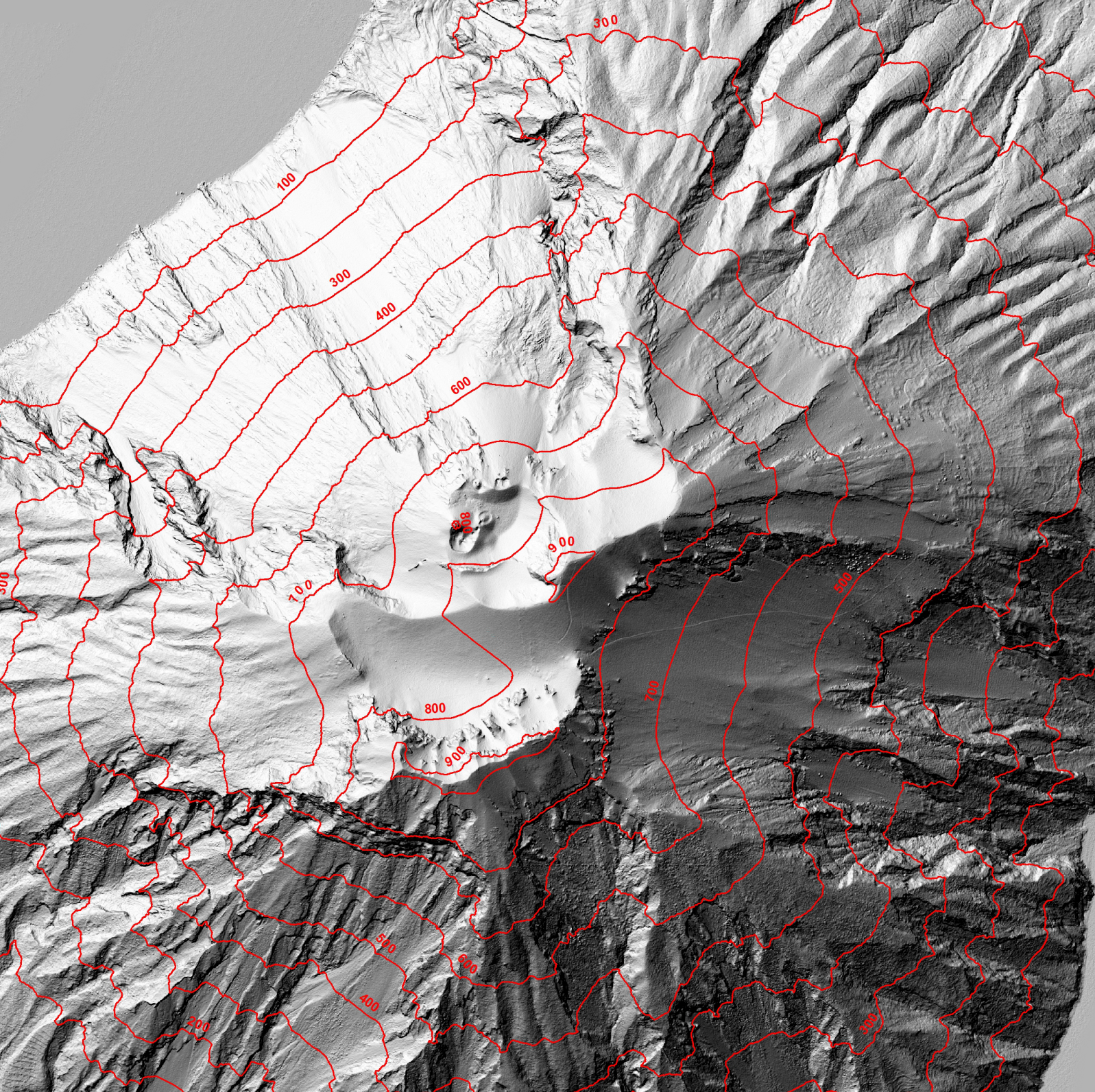 Uncertainty Class: High

Sciara del Fuoco: Yes (upper part)
22°
500 m
47° E
250 m
142° E
350 m
35°
500 m
2017	10	23
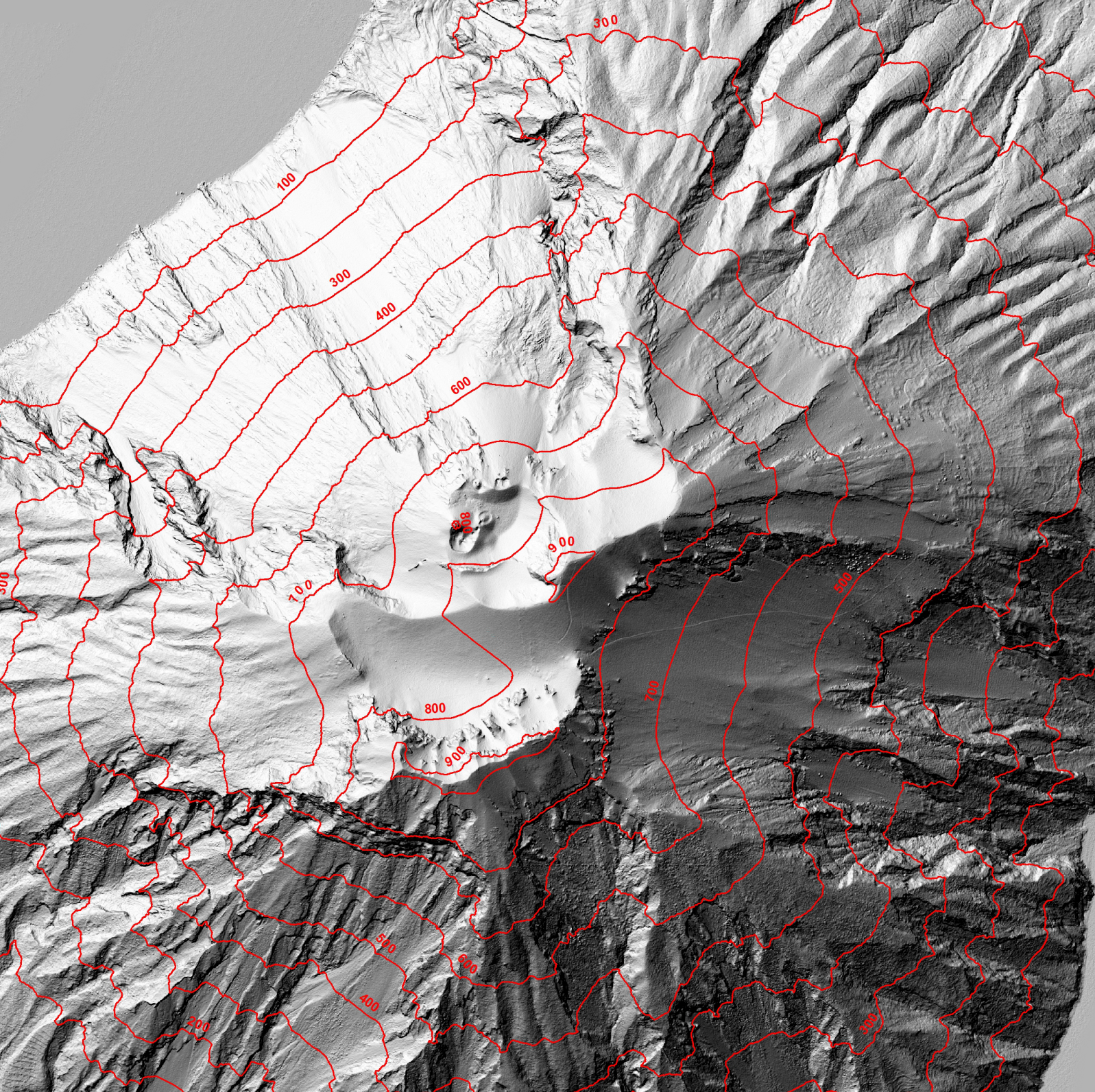 Uncertainty Class: High

Sciara del Fuoco: Yes (upper part?)
250 m
400 m
160° E
23°
500 m
2017	11	1
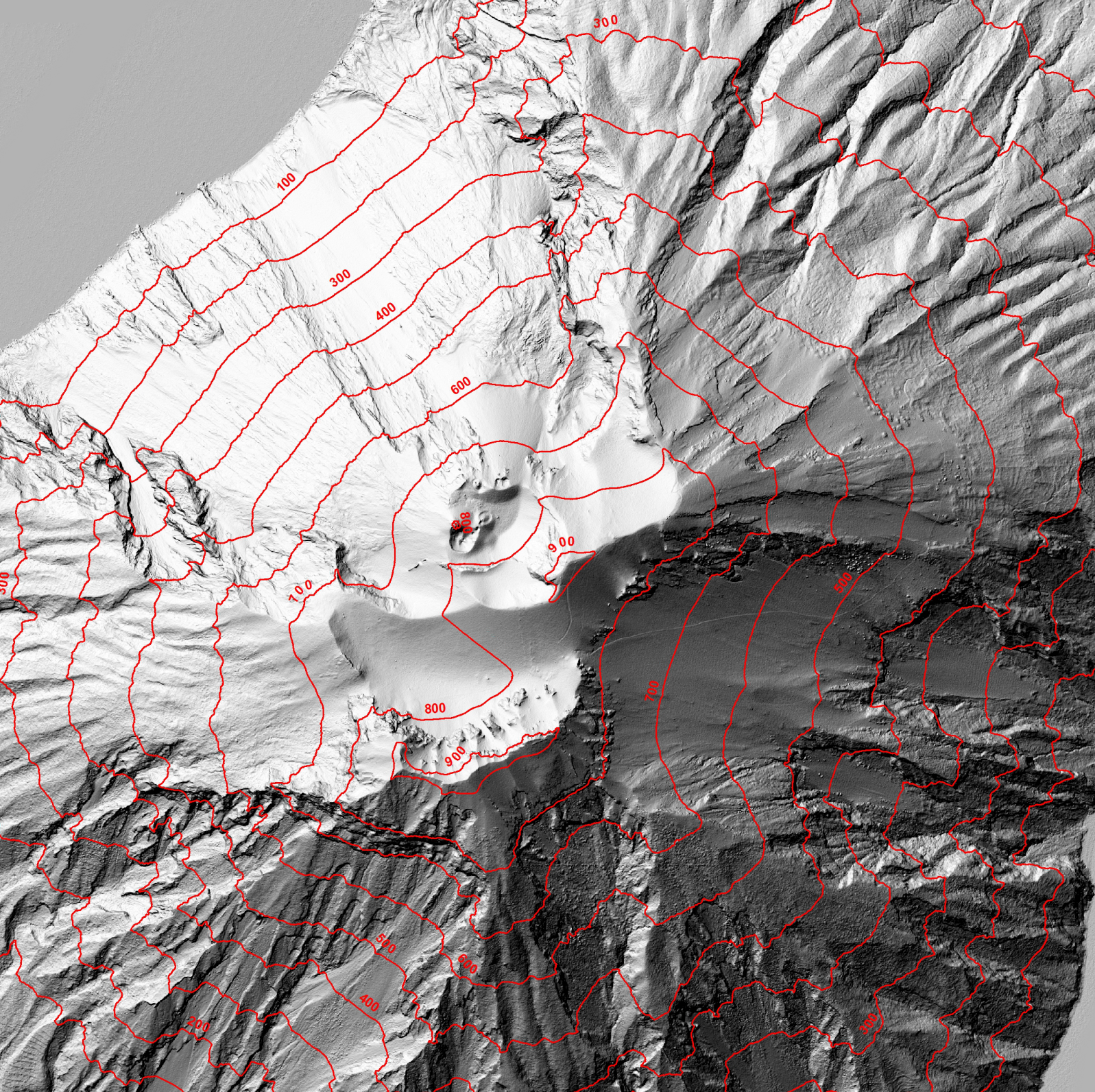 Uncertainty Class: High

Sciara del Fuoco: Yes (upper part?)
250 m
400 m
164° E
45°
500 m
2017	12	1
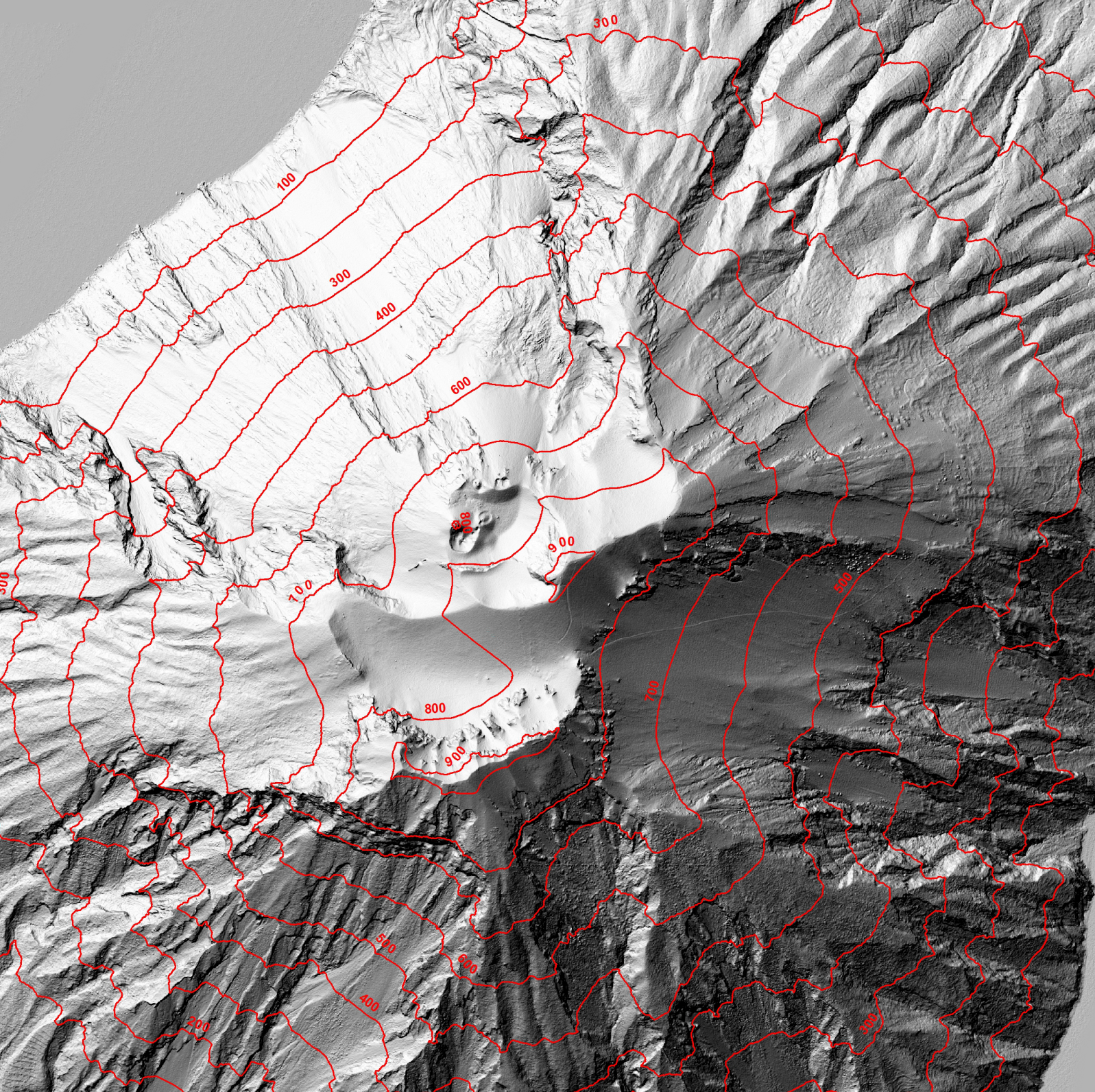 Uncertainty Class: High

Sciara del Fuoco: ND
250 m
400 m
150° E
52°
500 m
2018	3	7
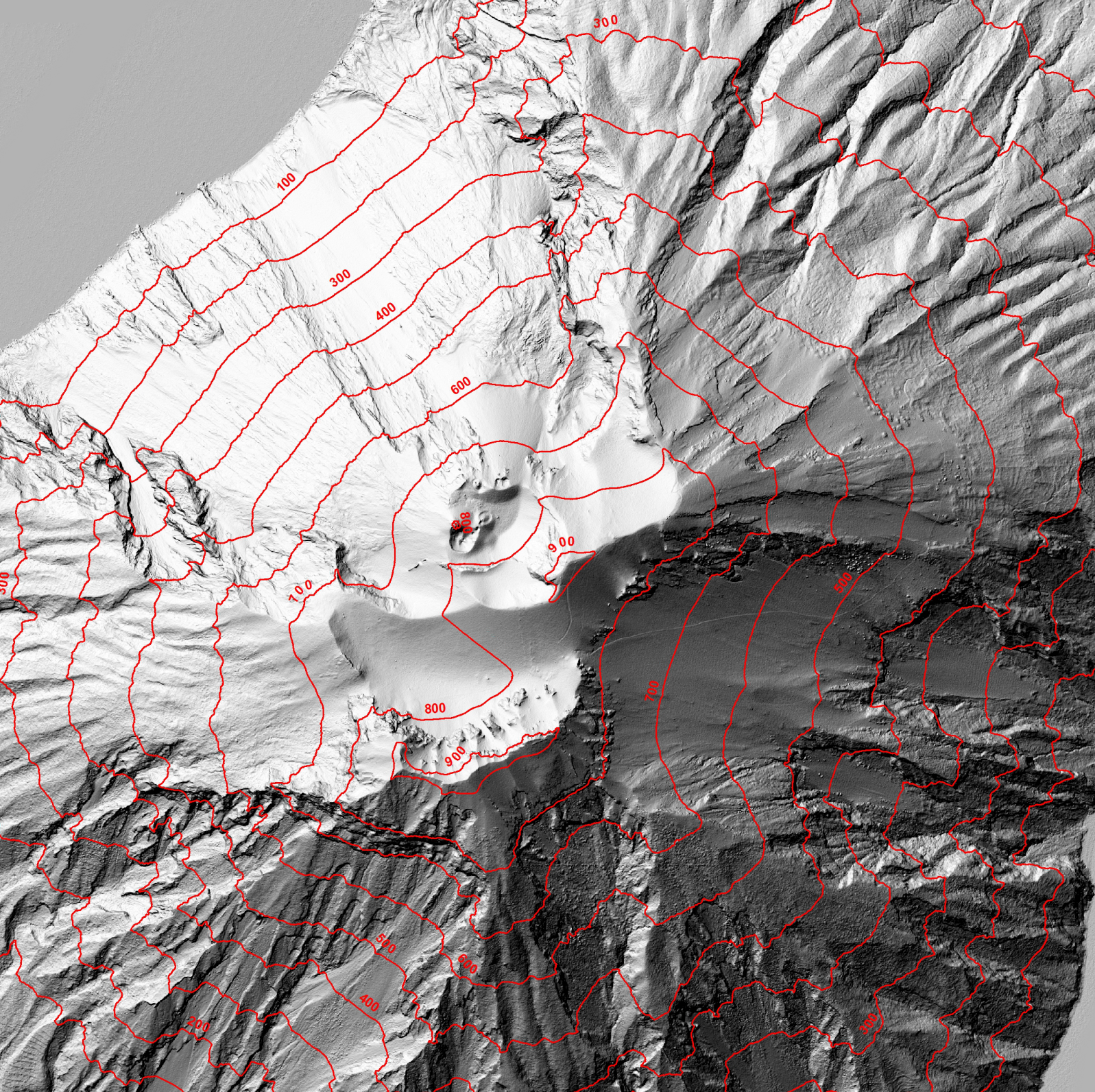 Uncertainty Class: High

Sciara del Fuoco: Yes
320° E
40°
400 m
250 m
500 m
2018	4	24
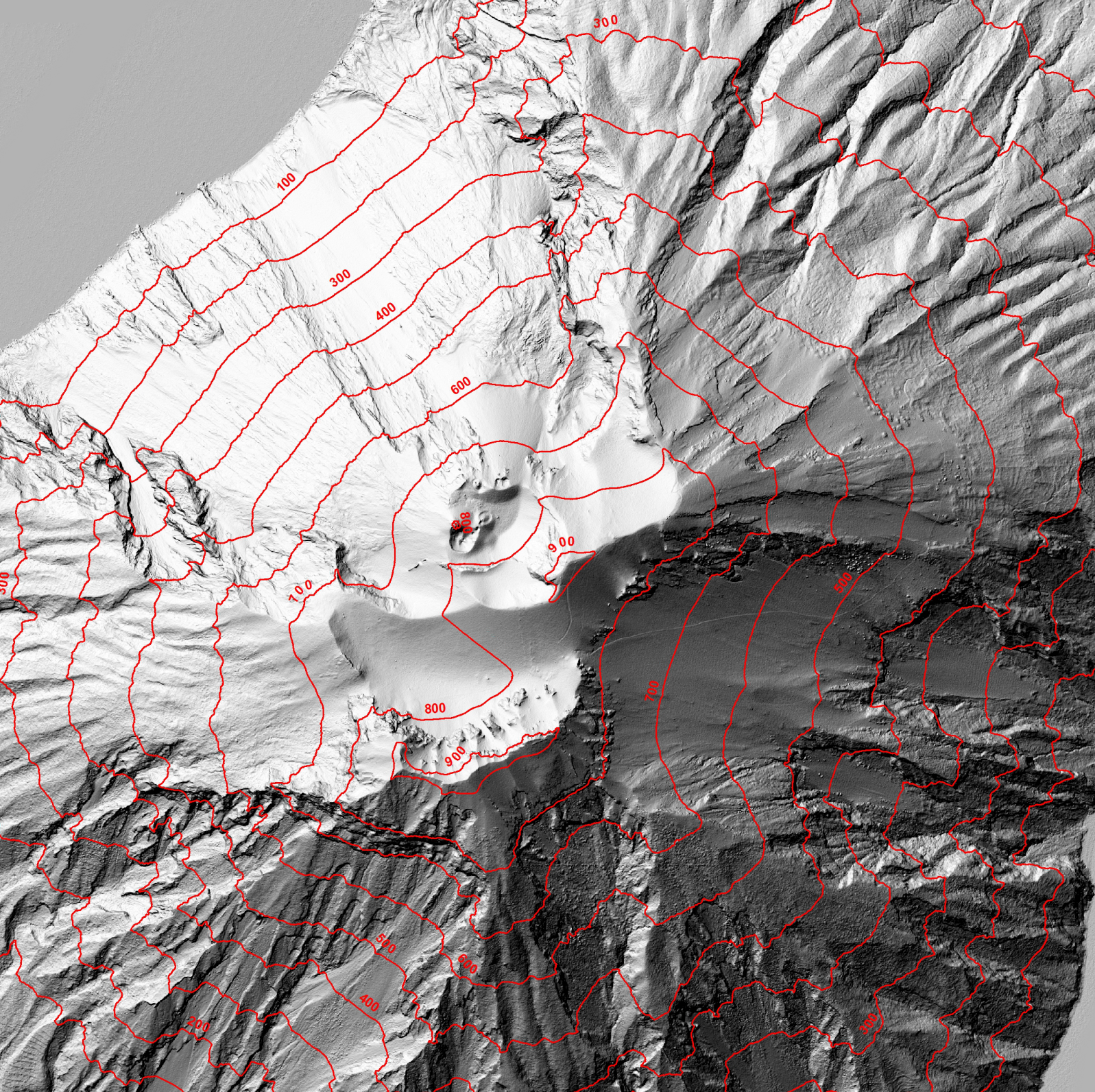 Uncertainty Class: High

Sciara del Fuoco: Yes
320° E
40°
400 m
250 m
500 m
2019	6	25
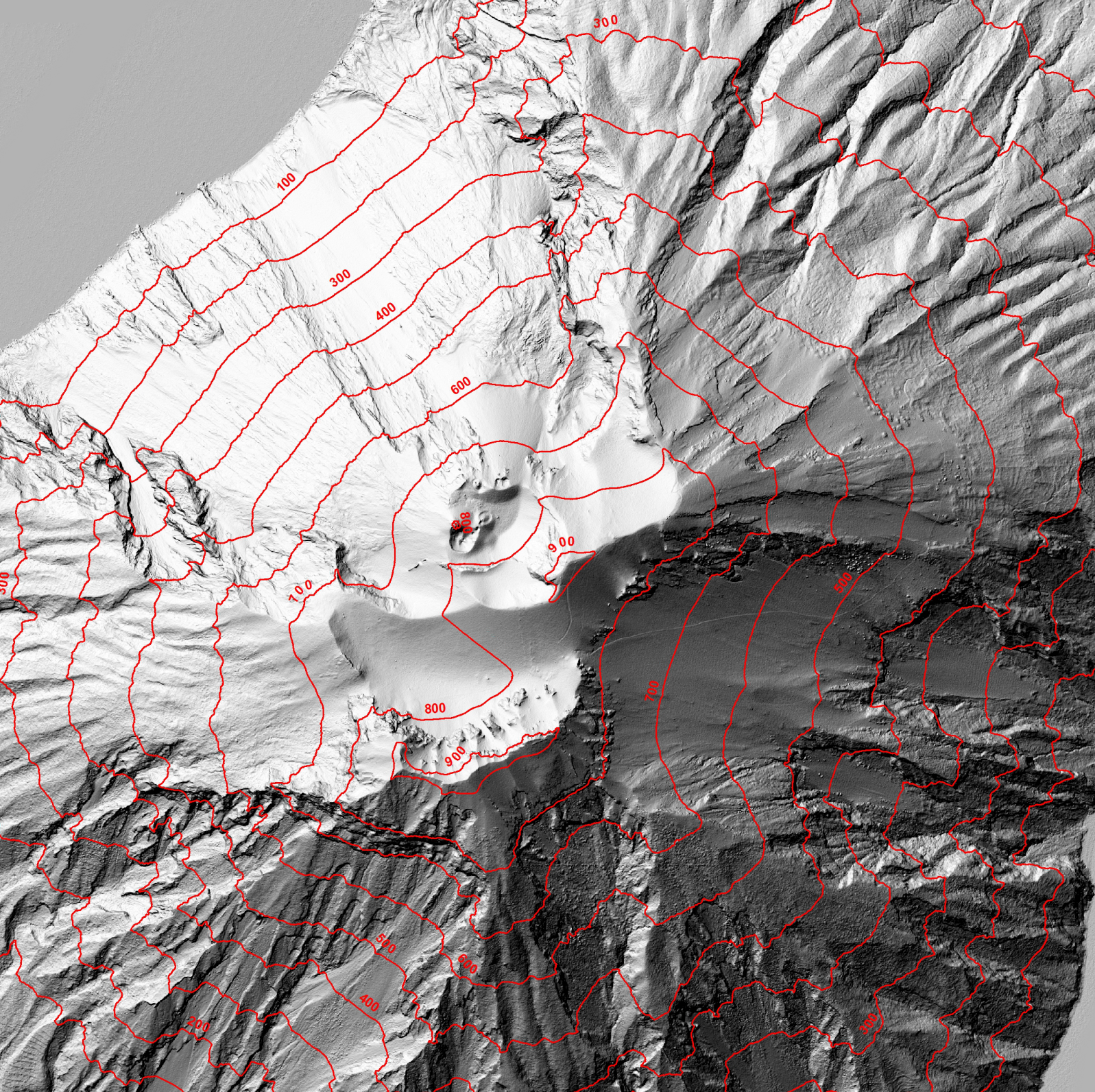 Uncertainty Class: Low

Sciara del Fuoco: ND
250 m
750 m
550 m
21°
127° E
193° E
45°
500 m
2020	7	19
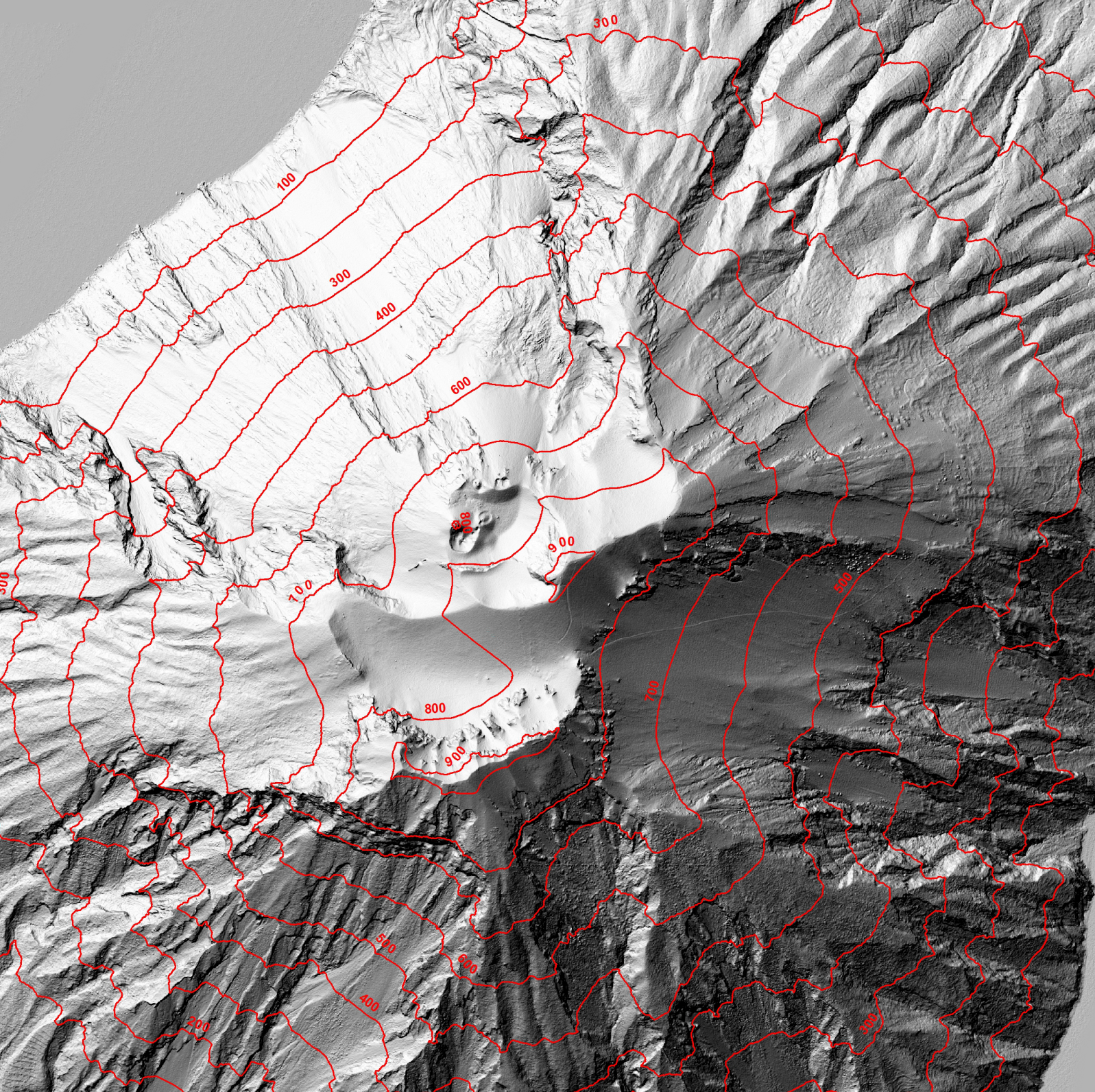 Uncertainty Class: Low

Sciara del Fuoco: ND
600 m
38° E
33°
1200 m
250 m
85° E
14°
141° E
500 m
42°
500 m
2020	11	10
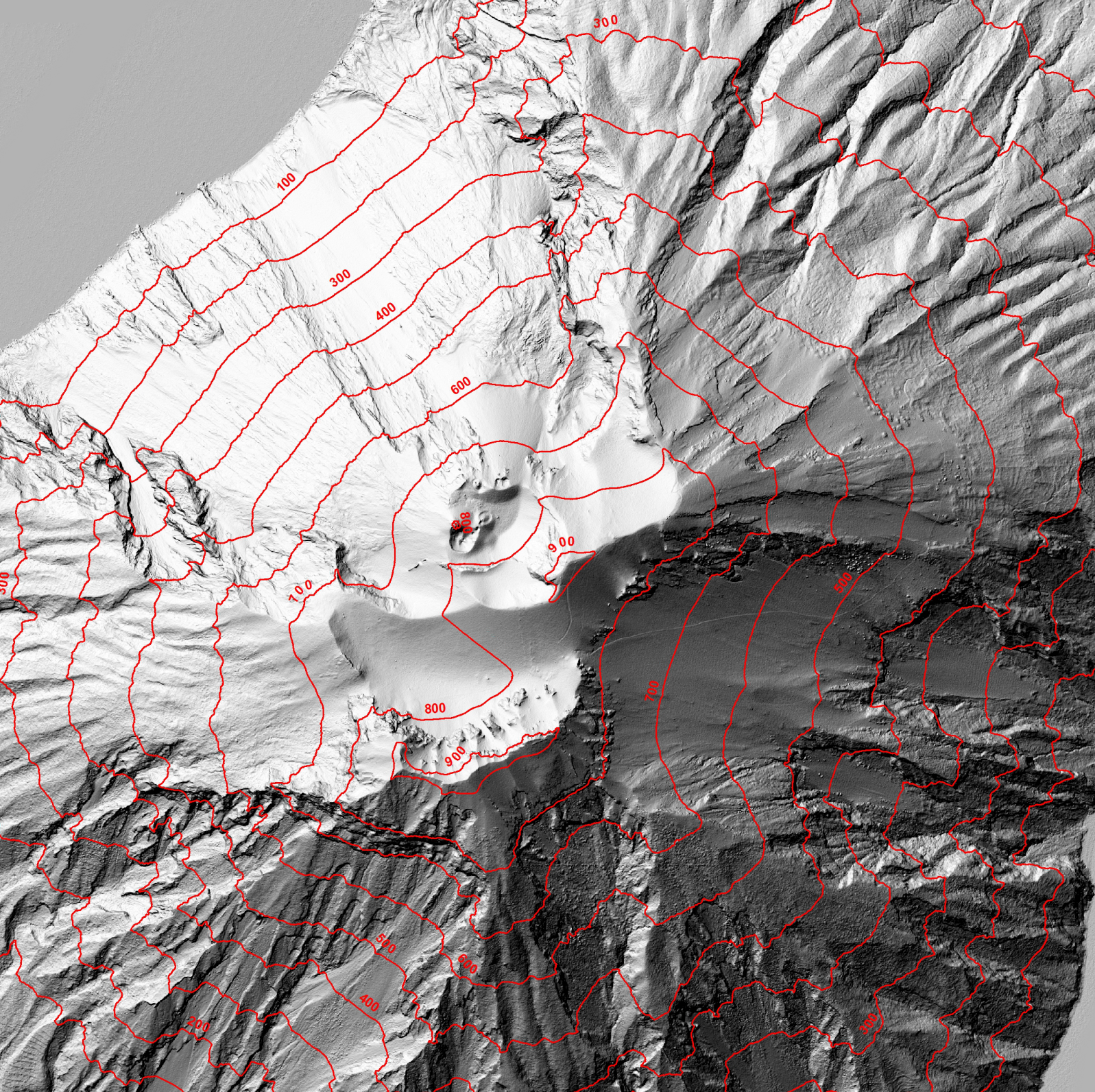 Uncertainty Class: High

Sciara del Fuoco: Yes
47°
320° E
400 m
130° E
250 m
300 m
30°
500 m
2020	11	16
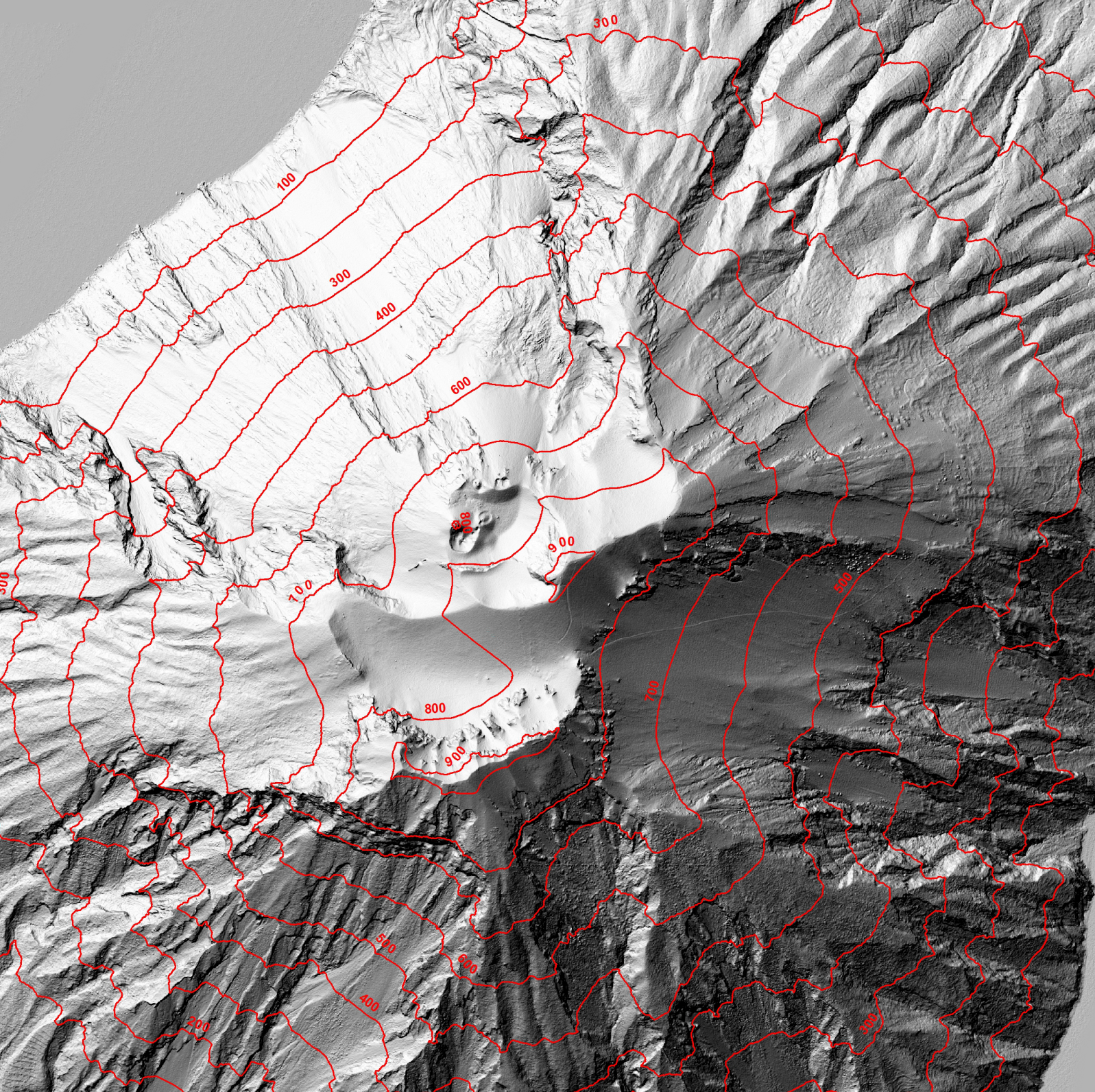 Uncertainty Class: High

Sciara del Fuoco: Yes
250 m
130° E
300 m
21°
500 m
2021	3	1
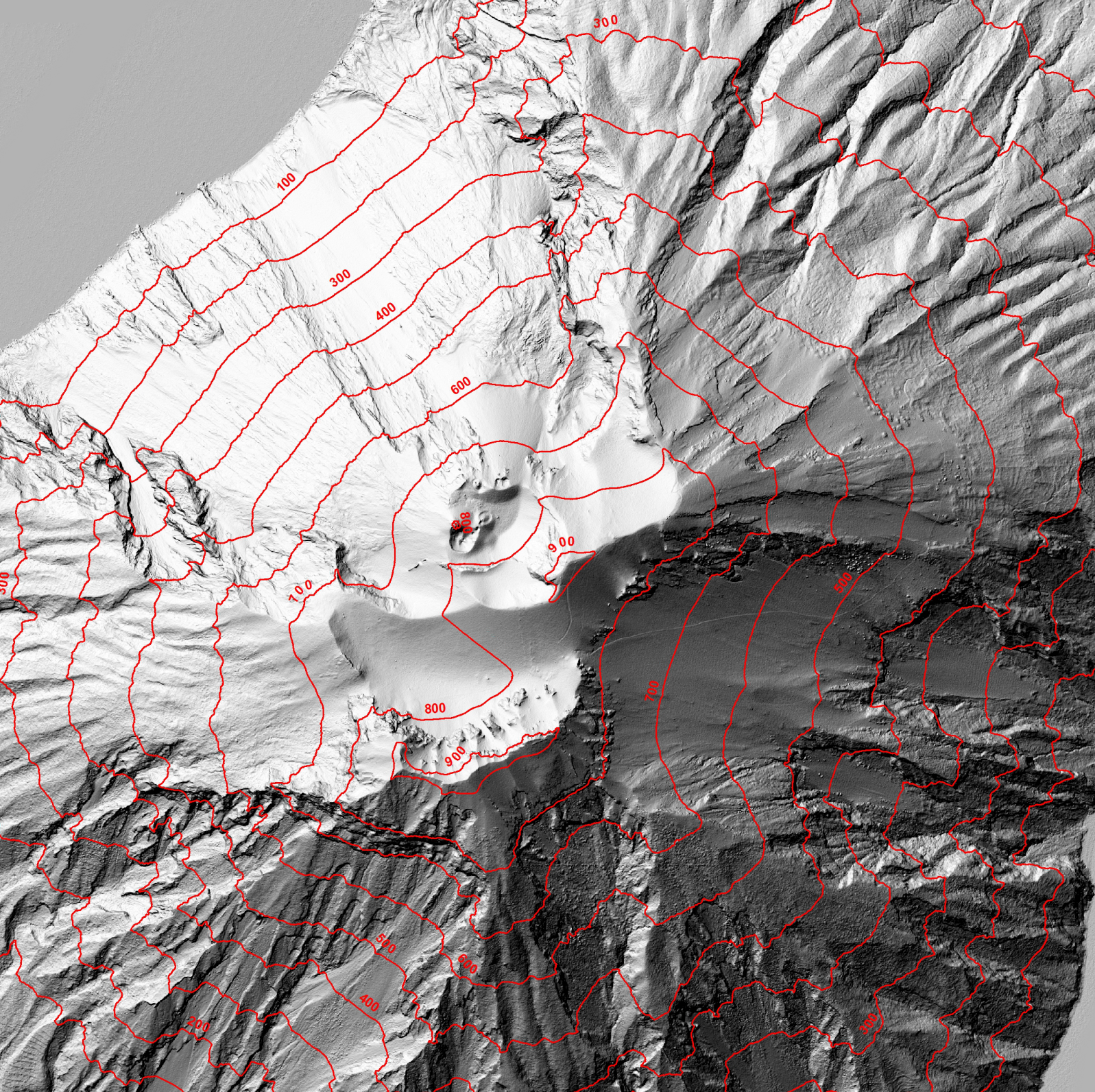 Uncertainty Class: High

Sciara del Fuoco: Yes
44°
310° E
400 m
400 m
250 m
130° E
35°
500 m
2021	7	14
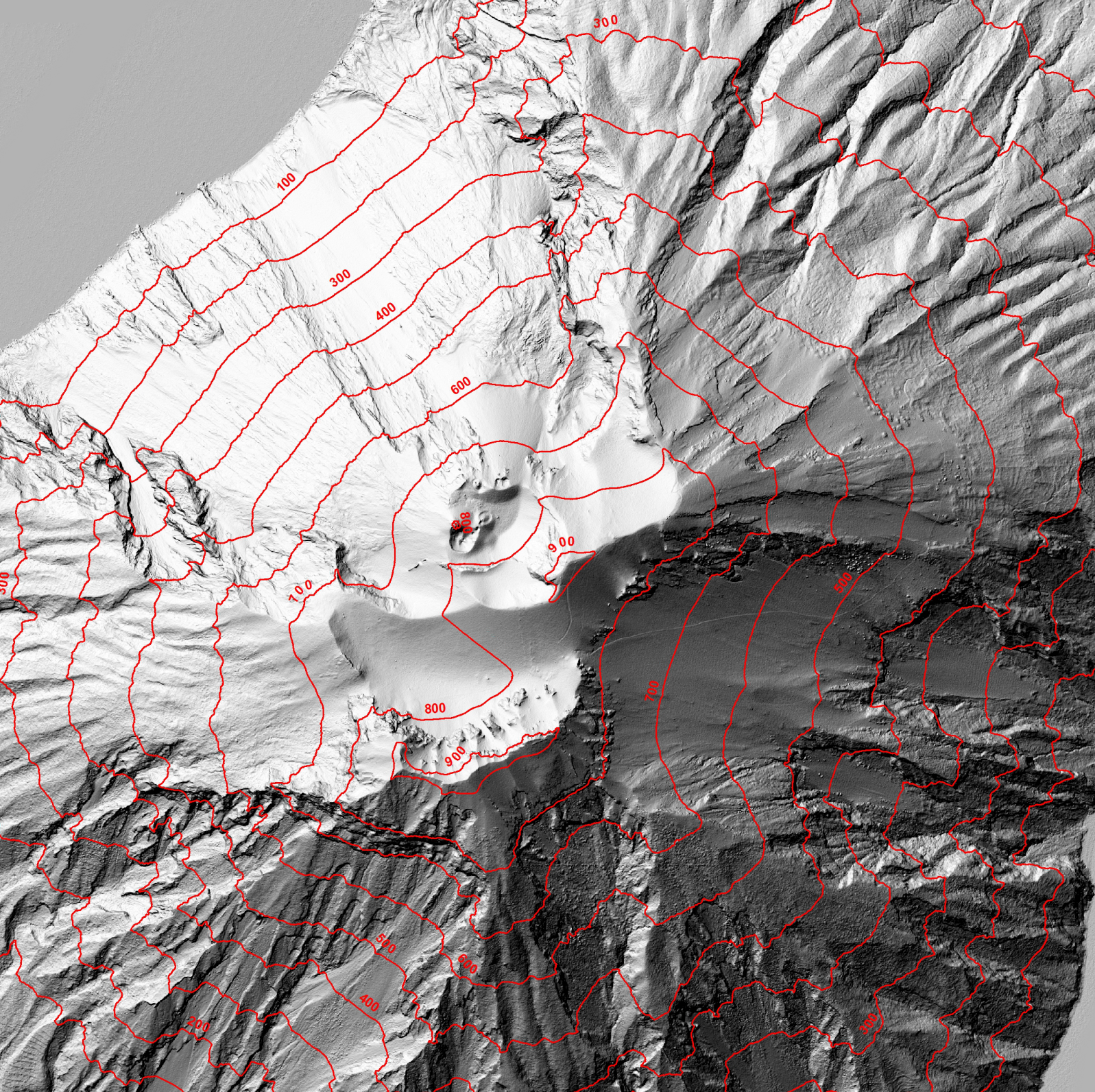 Uncertainty Class: High

Sciara del Fuoco: Yes
44°
310° E
400 m
400 m
250 m
130° E
35°
500 m
2021	7	28
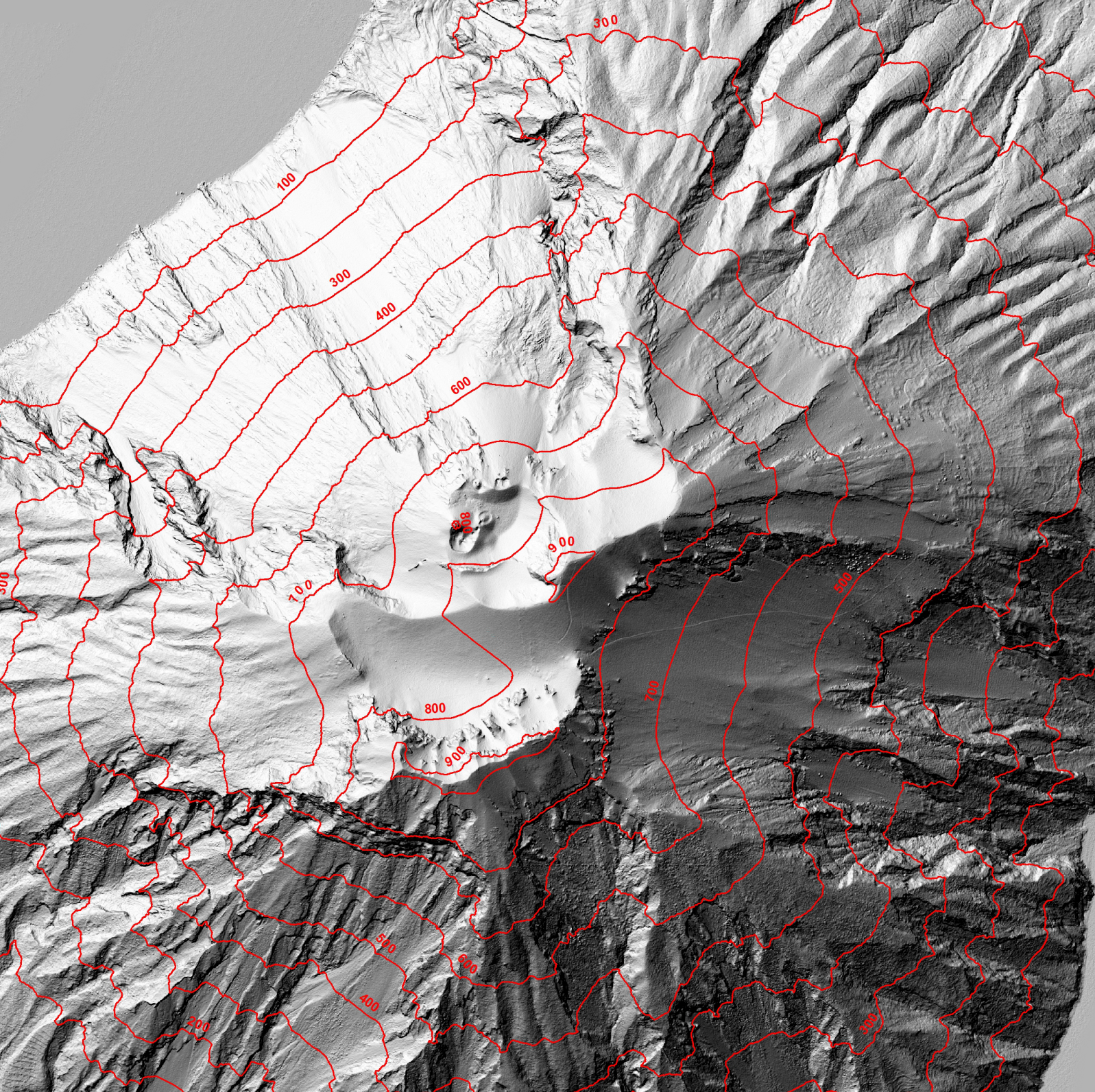 Uncertainty Class: High

Sciara del Fuoco: Yes
250 m
130° E
300 m
21°
500 m
2021	8	1
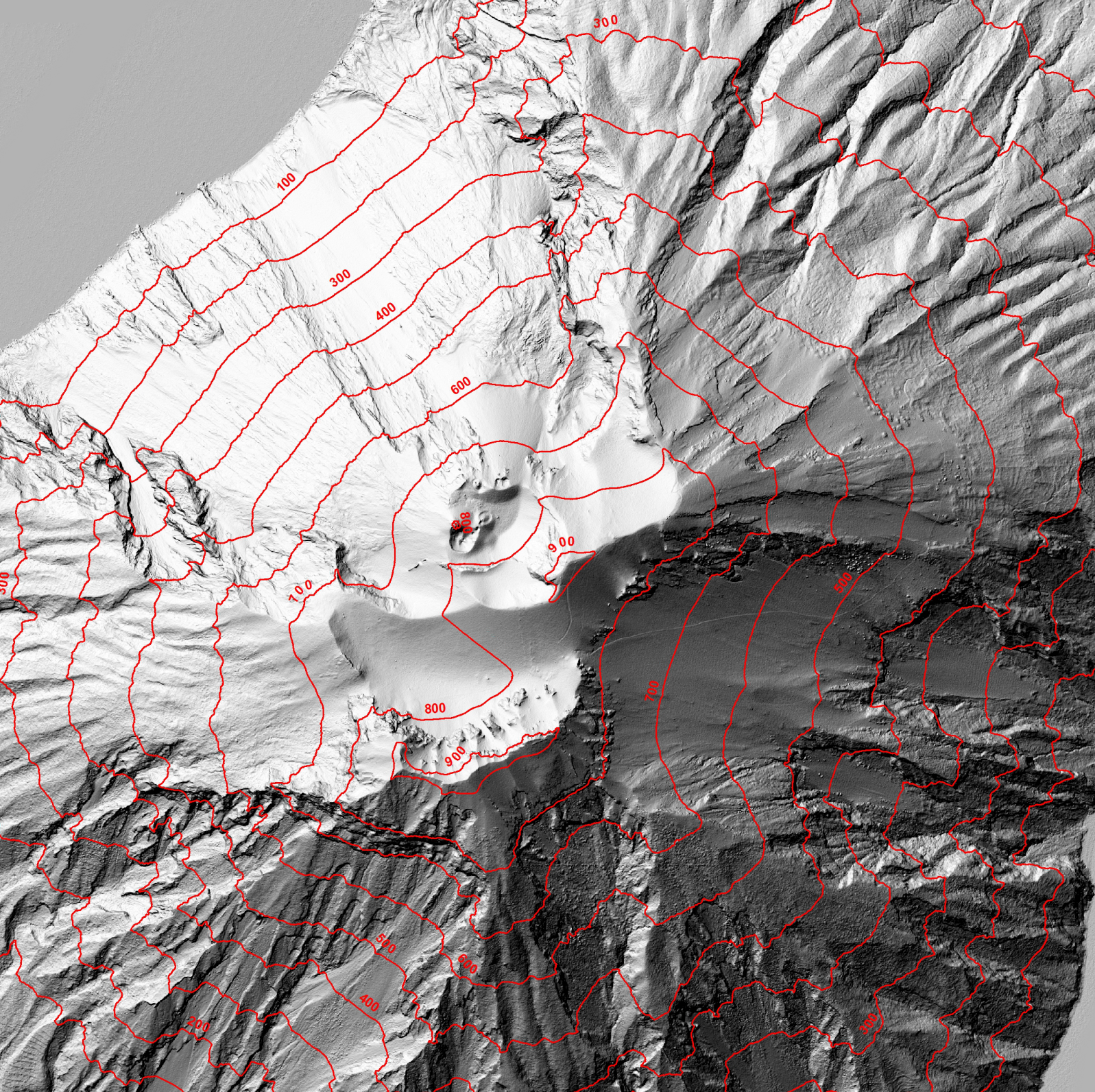 Uncertainty Class: High

Sciara del Fuoco: Yes
250 m
130° E
300 m
21°
500 m
2021	10	6
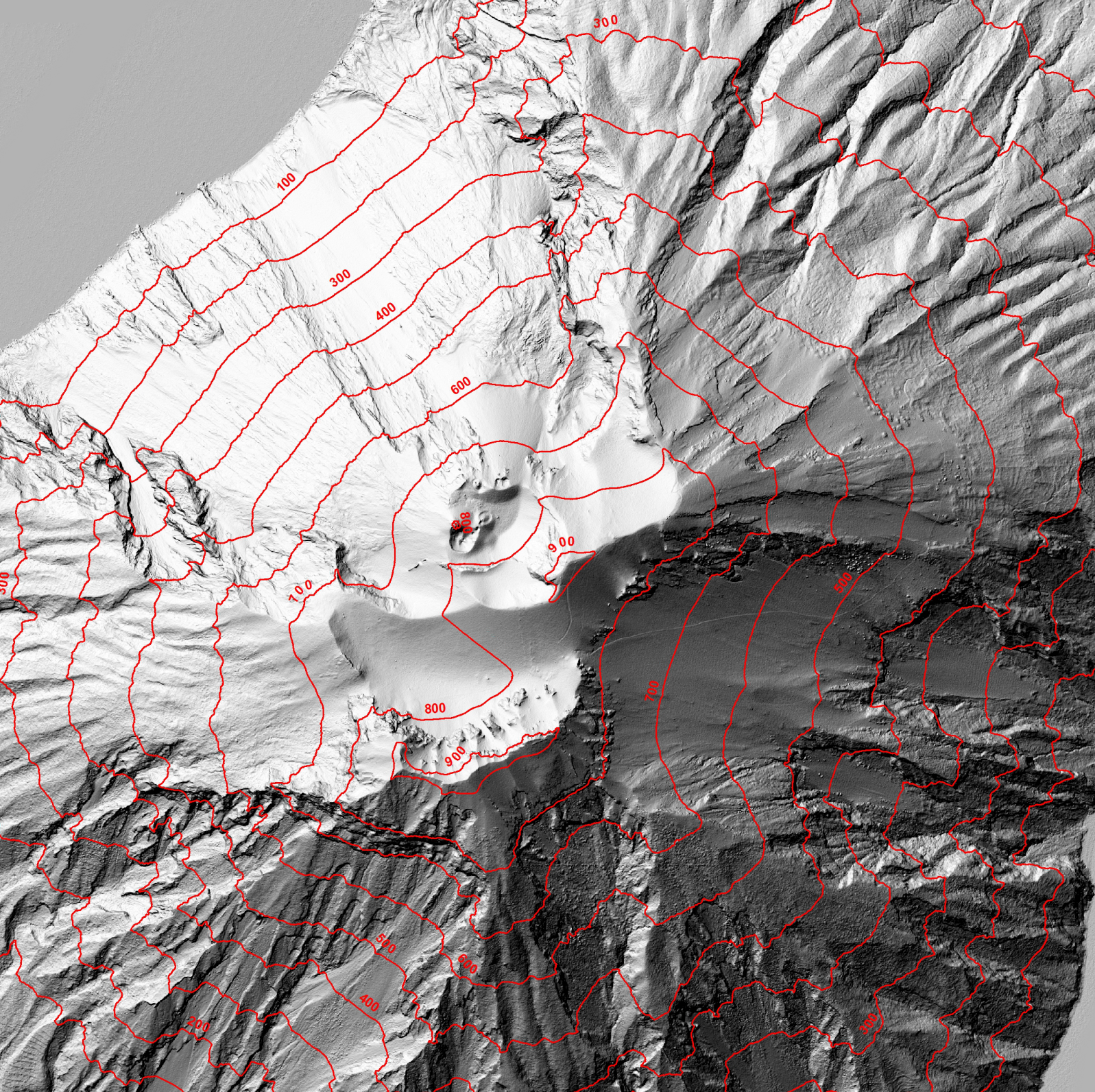 Uncertainty Class: Low

Sciara del Fuoco: ND
15°
600 m
57° E
250 m
35°
122° E
400 m
500 m
2022	5	13
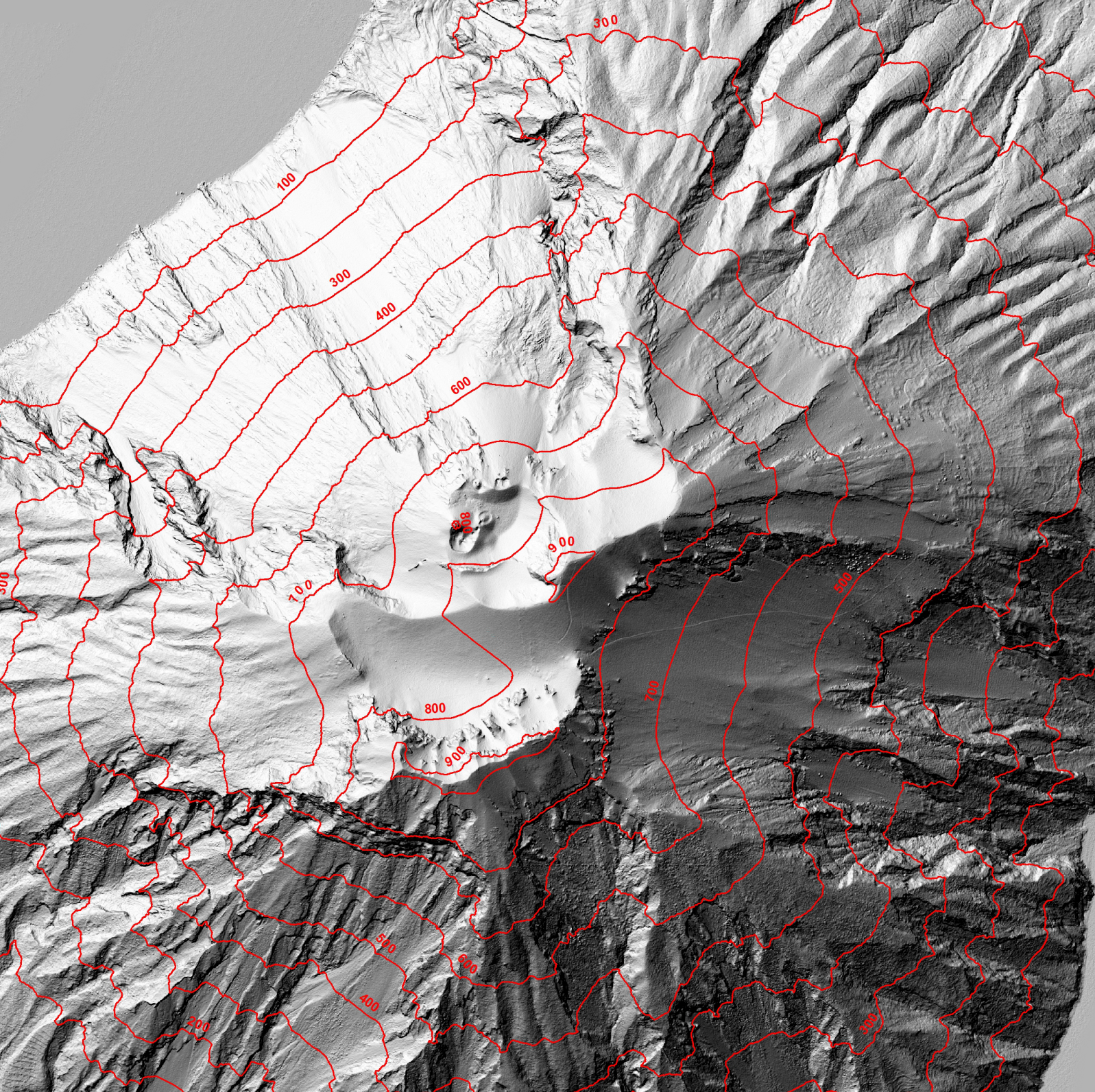 Uncertainty Class: Low

Sciara del Fuoco: ND
20°
700 m
250 m
74° E
106° E
900 m
134° E
6°
500 m
22°
500 m
2022	7	25
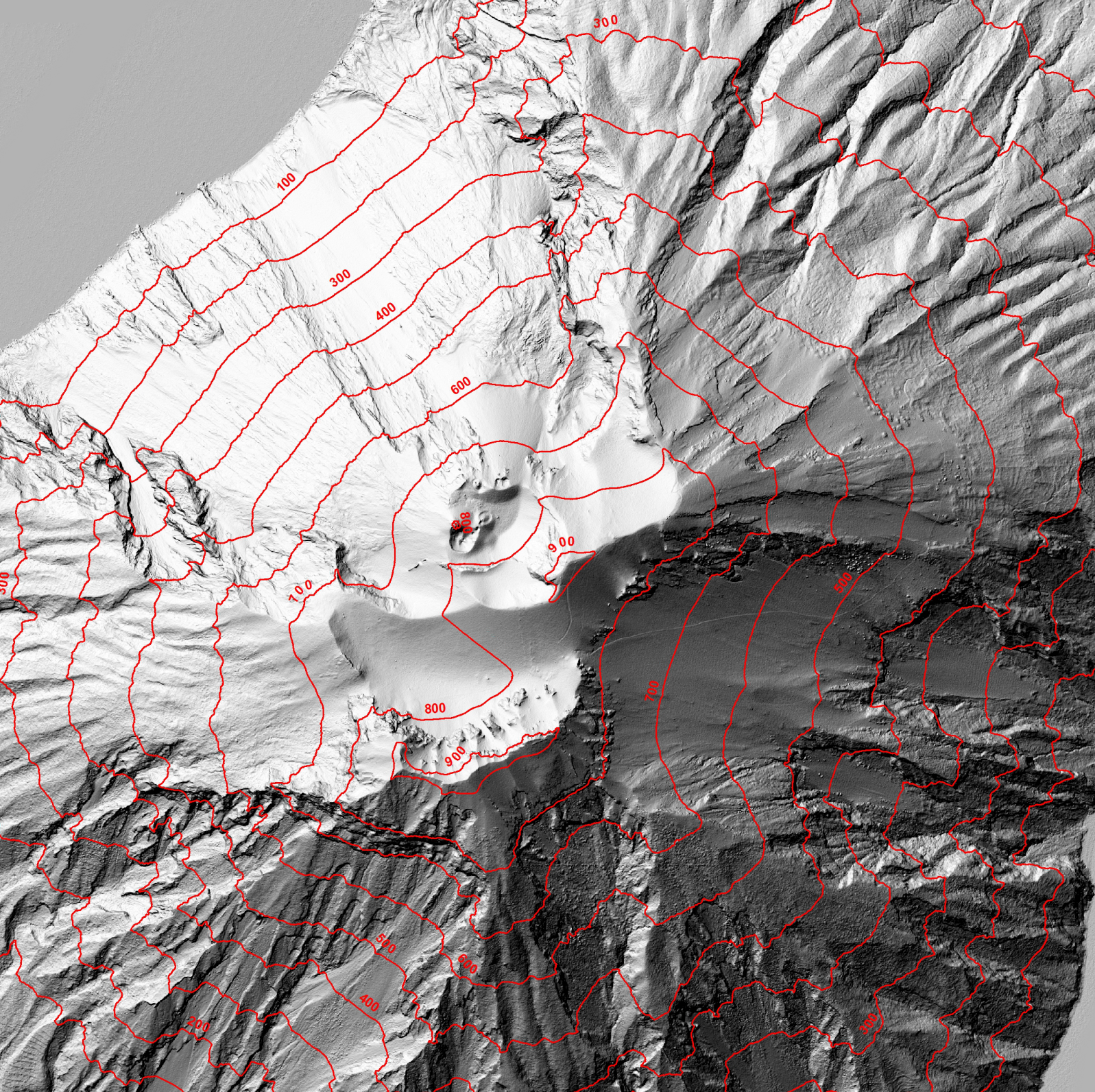 Uncertainty Class: High

Sciara del Fuoco: Yes
35°
320° E
800 m
250 m
500 m